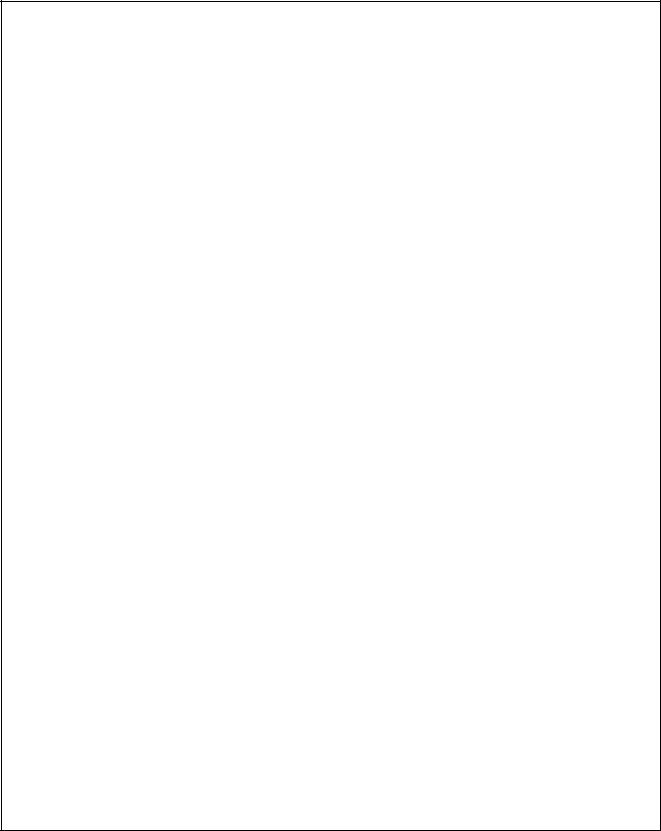 Приветствую вас, мои юные друзья! 
Меня зовут ОрфоЗорро. Я – страж галактики Орфограммия. С помощью волшебной лупы я слежу за порядком на планетах Орфограммии.
Но случилась беда, с которой я один не справляюсь. На планеты проникли вирусы, которые уничтожают правила орфографии. Жители галактики начали писать с ошибками и перестали понимать друг друга. Чтобы спасти Орфограммию от вирусов, нам нужно пойти по их следам, выполнить все задания и восстановить правила орфографии. Если вы готовы помочь мне навести порядок, жмите скорей на кнопку «Старт»!
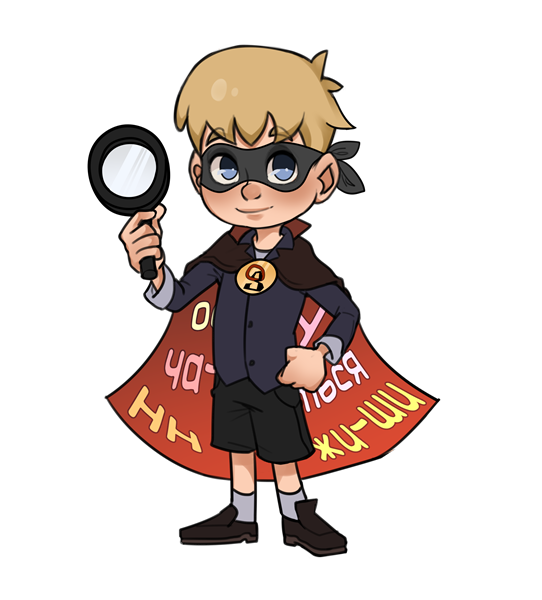 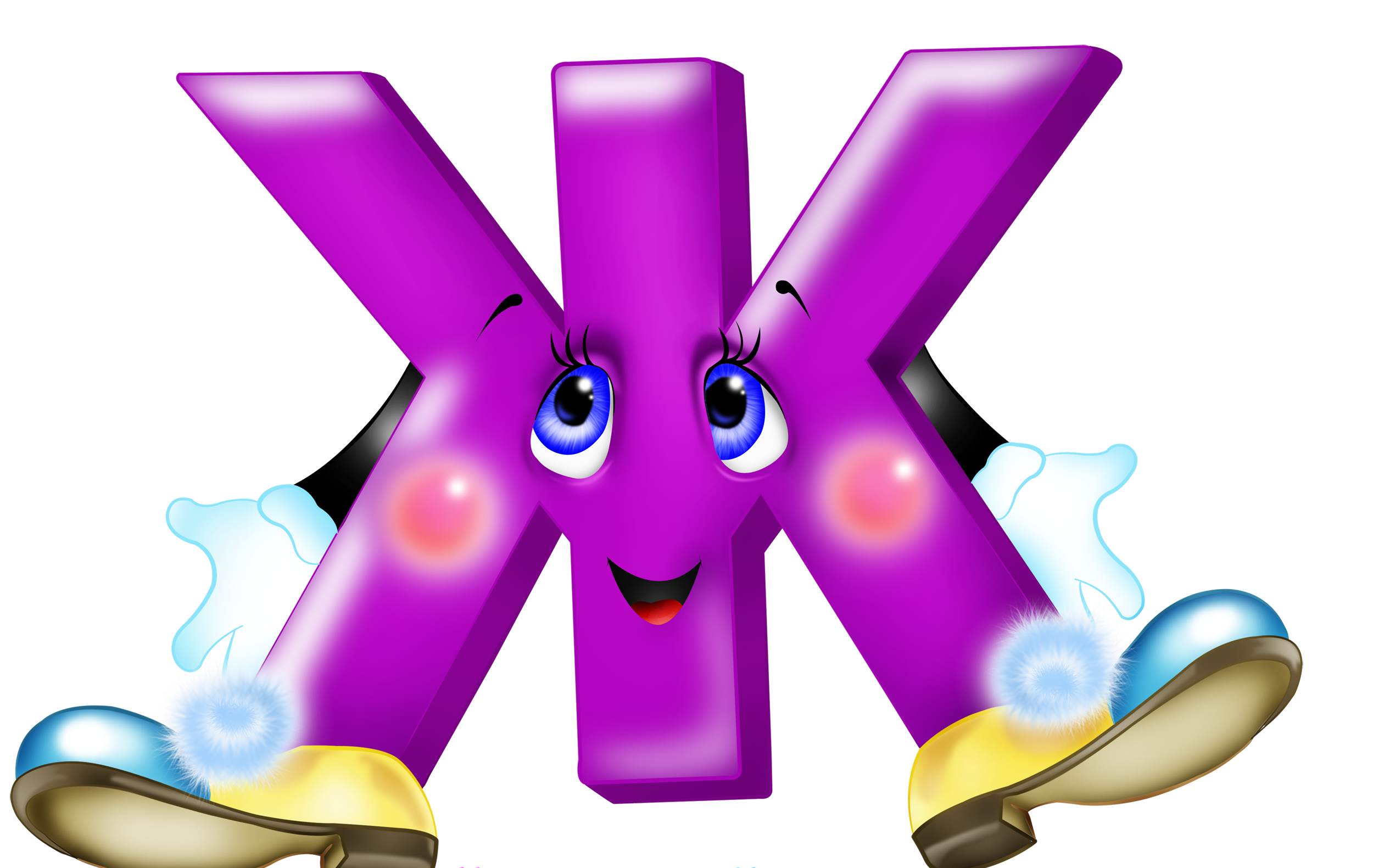 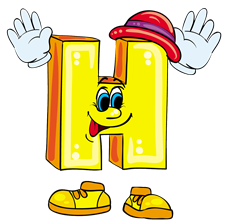 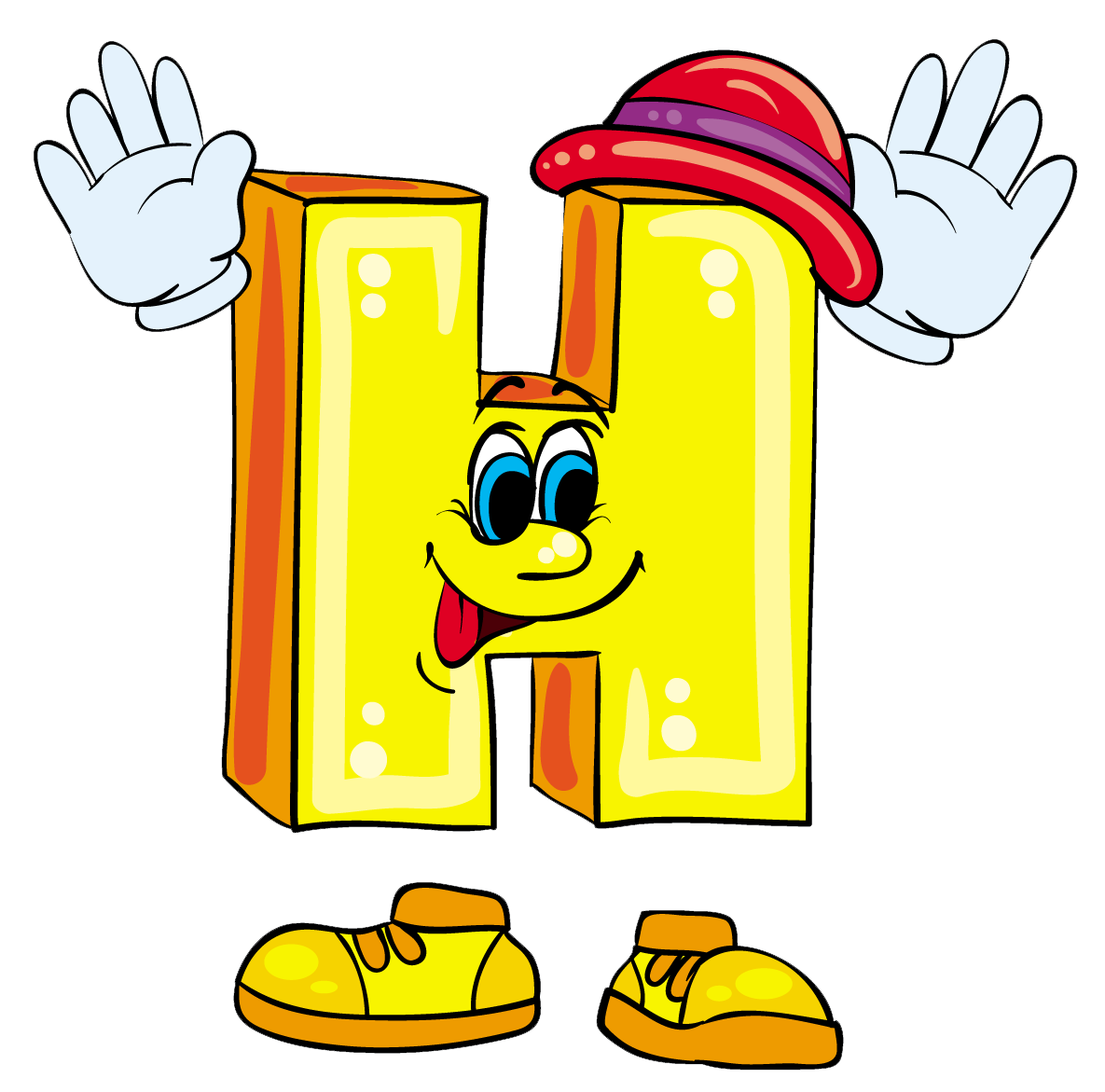 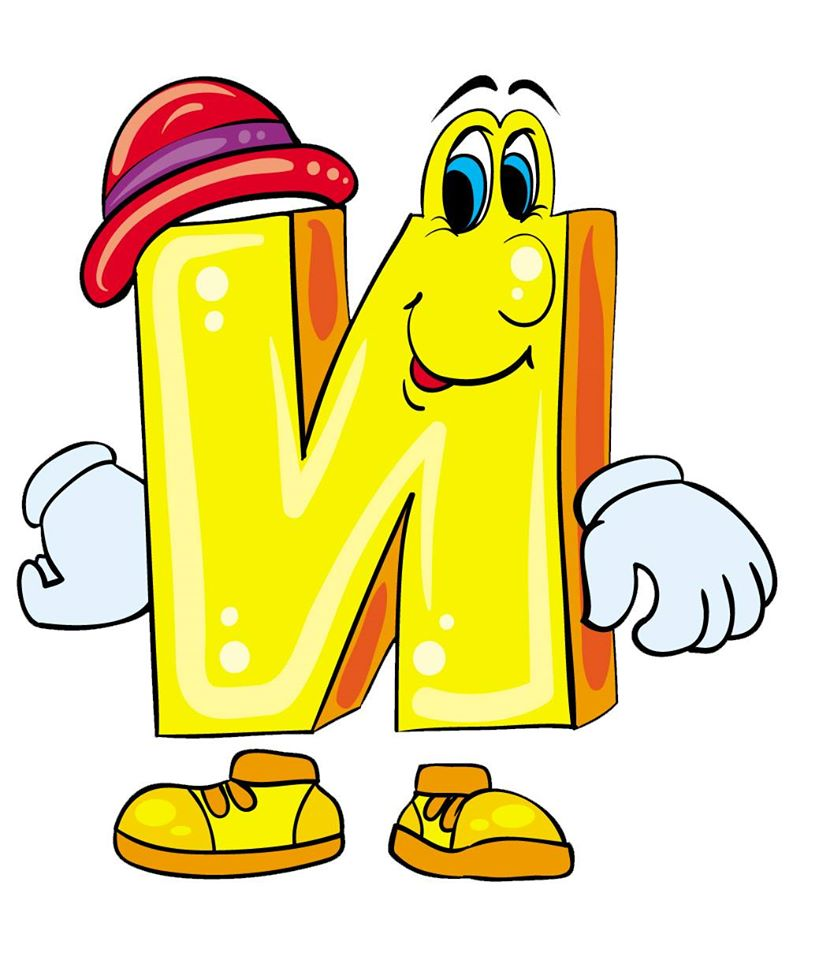 Старт
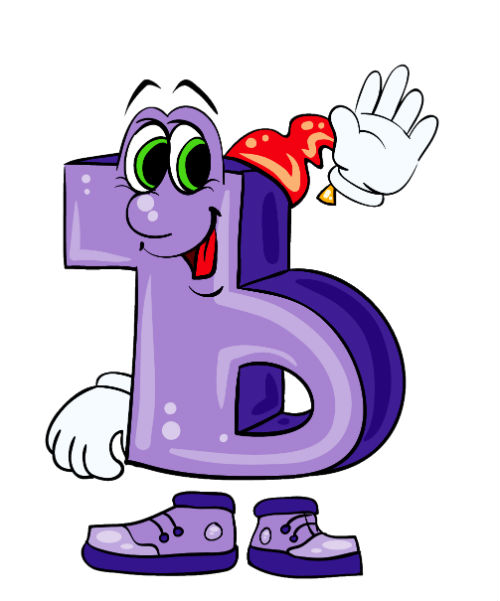 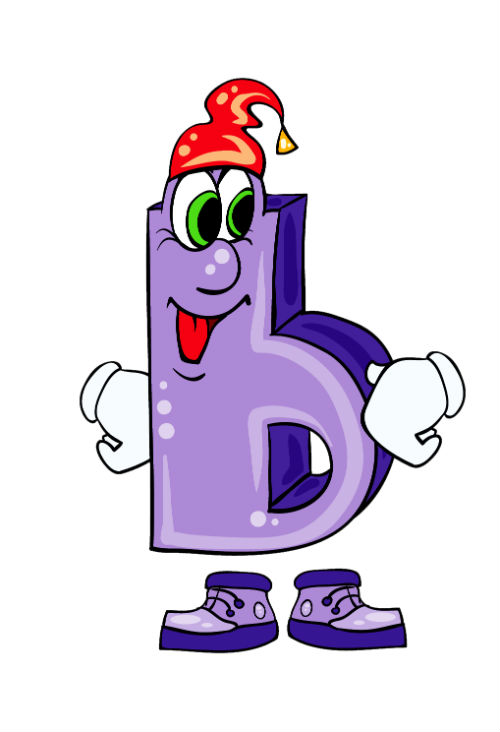 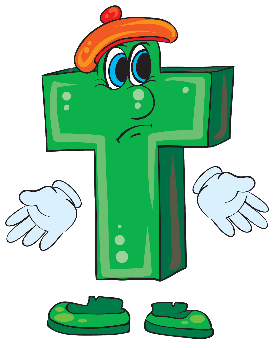 Вы готовы спасти планеты от вредных вирусов? 
Тогда выбирайте планету, на которую мы отправимся.
Суффиксы, приставки и предлоги
Мягкий и твердый знаки
Звонкие и глухие согласные
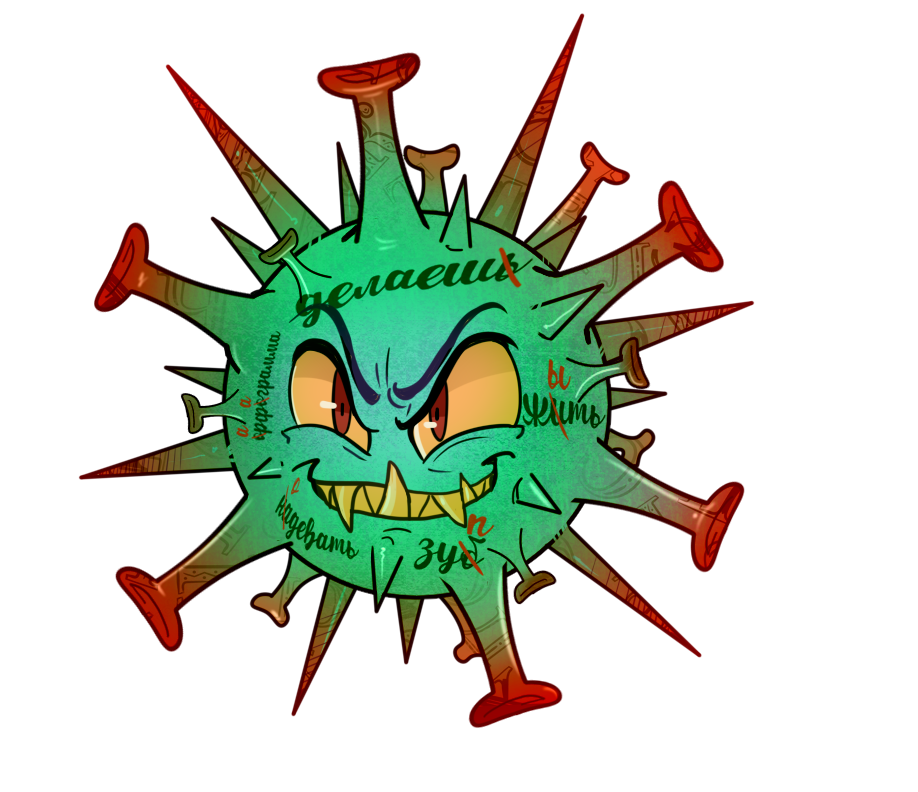 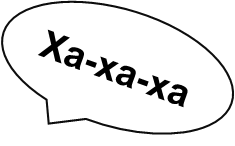 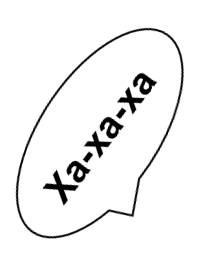 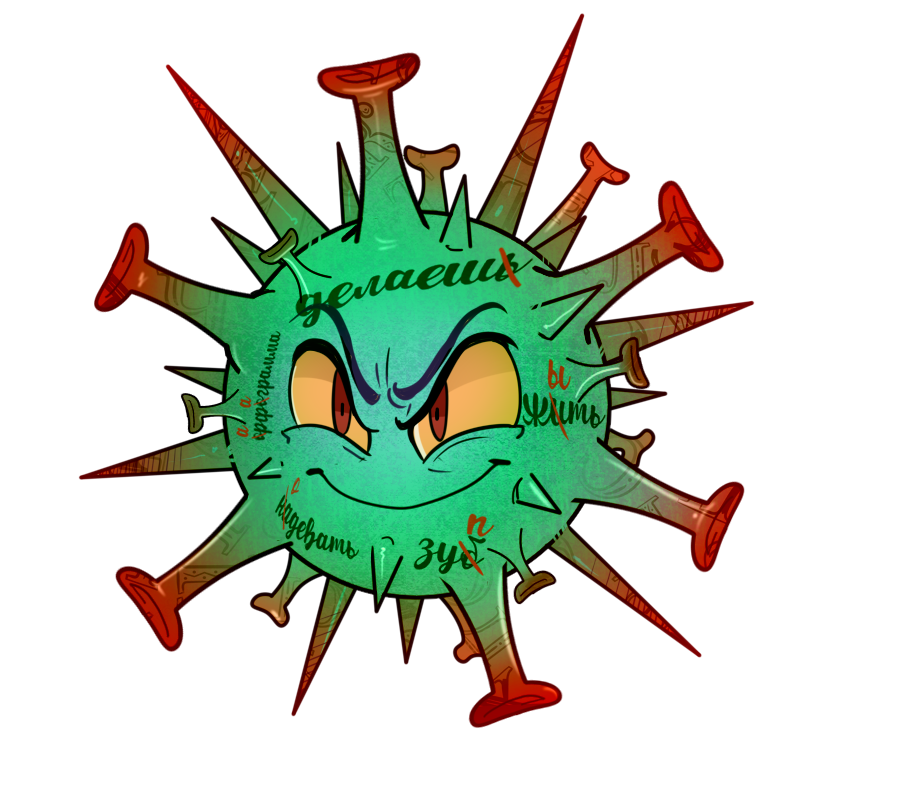 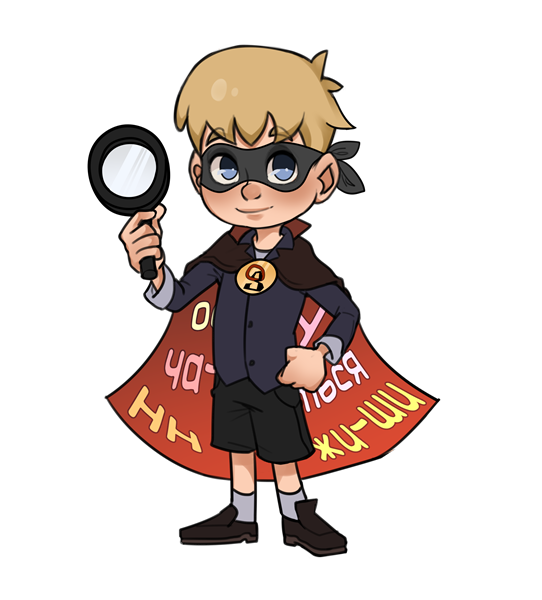 Повторение
Словарные слова
Удвоенные согласные
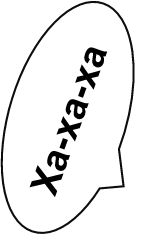 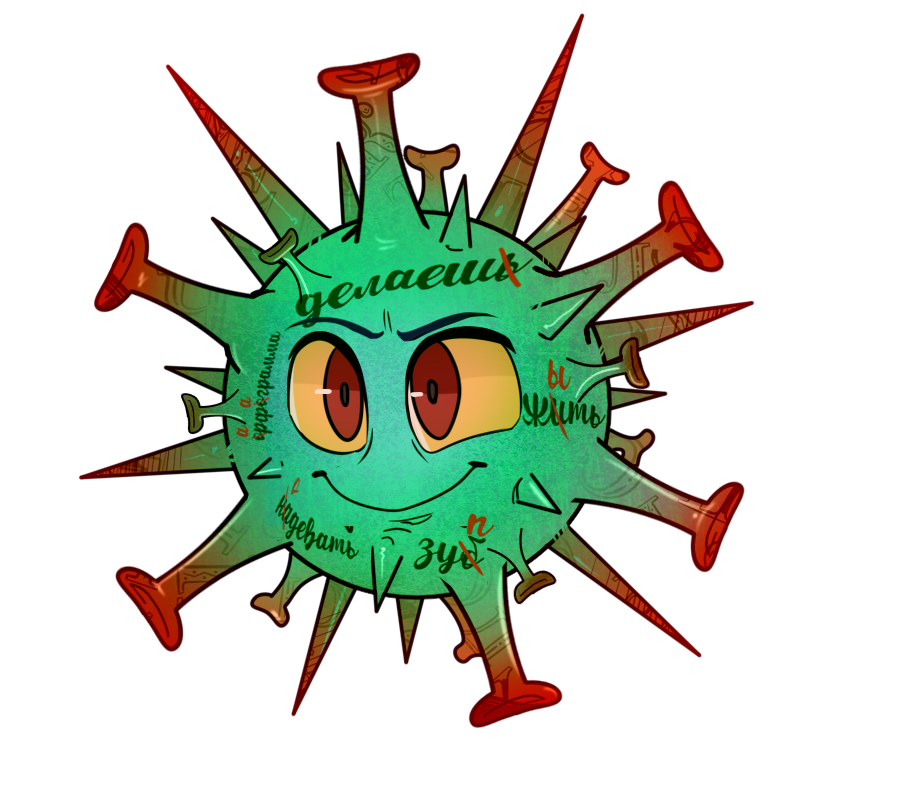 Непроизносимые согласные
Проверяемые безударные гласные
Мы на планете «Проверяемые безударные гласные». 
Пойдем по следам и уничтожим вирусы.
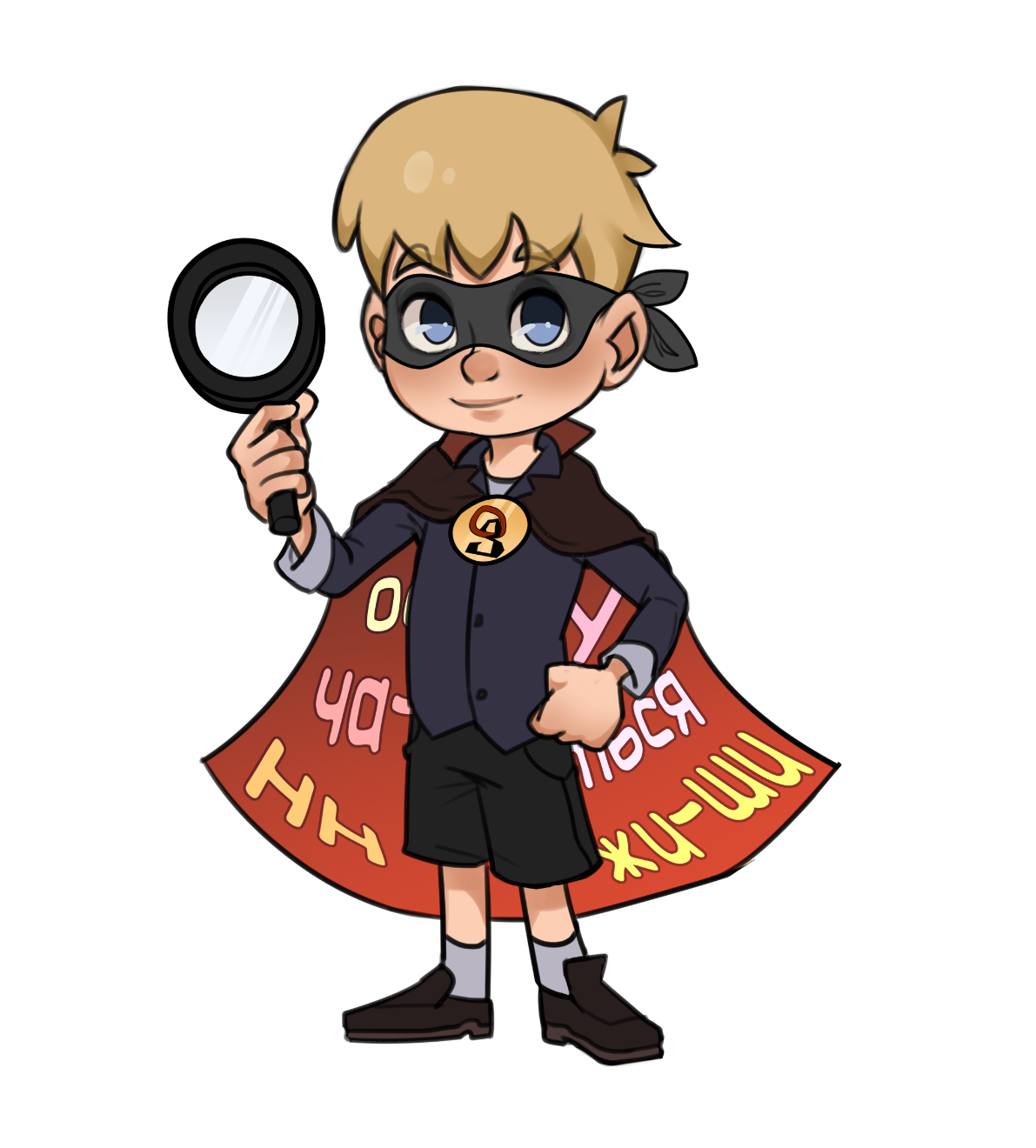 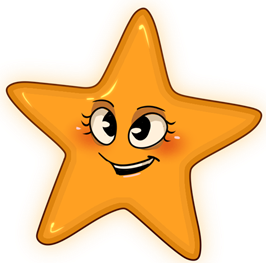 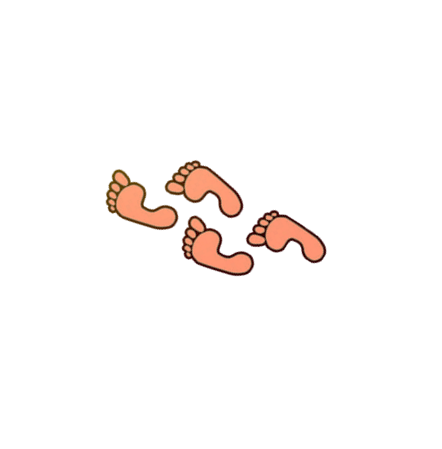 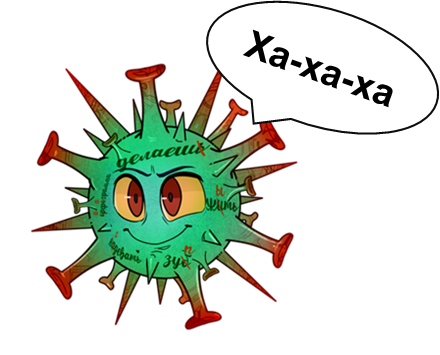 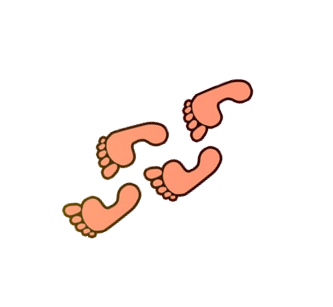 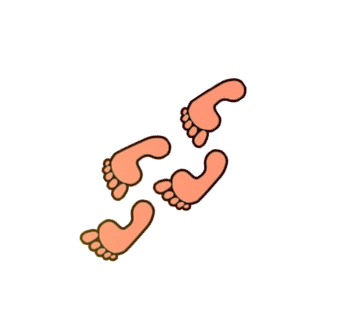 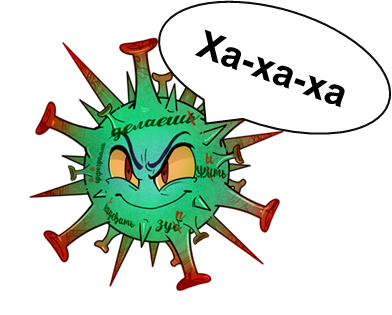 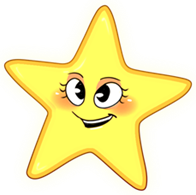 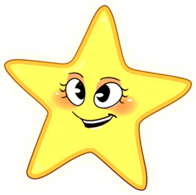 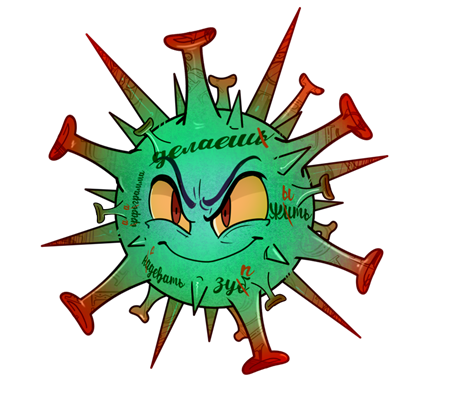 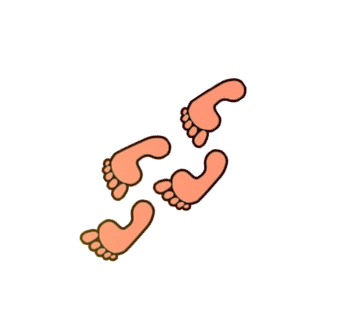 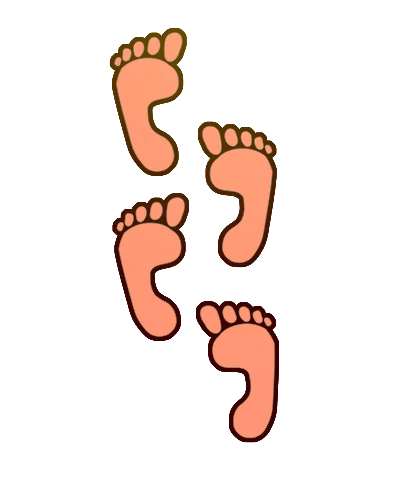 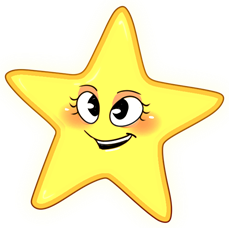 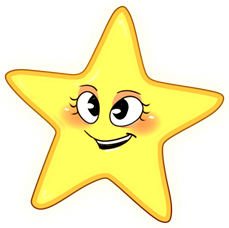 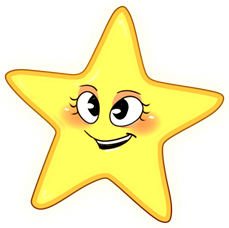 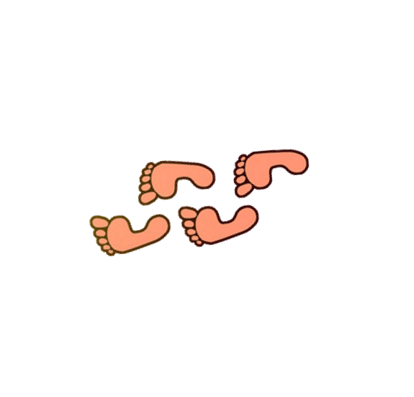 Мы на планете «Мягкий и твердый знаки». Пойдем по следам и уничтожим вирусы.
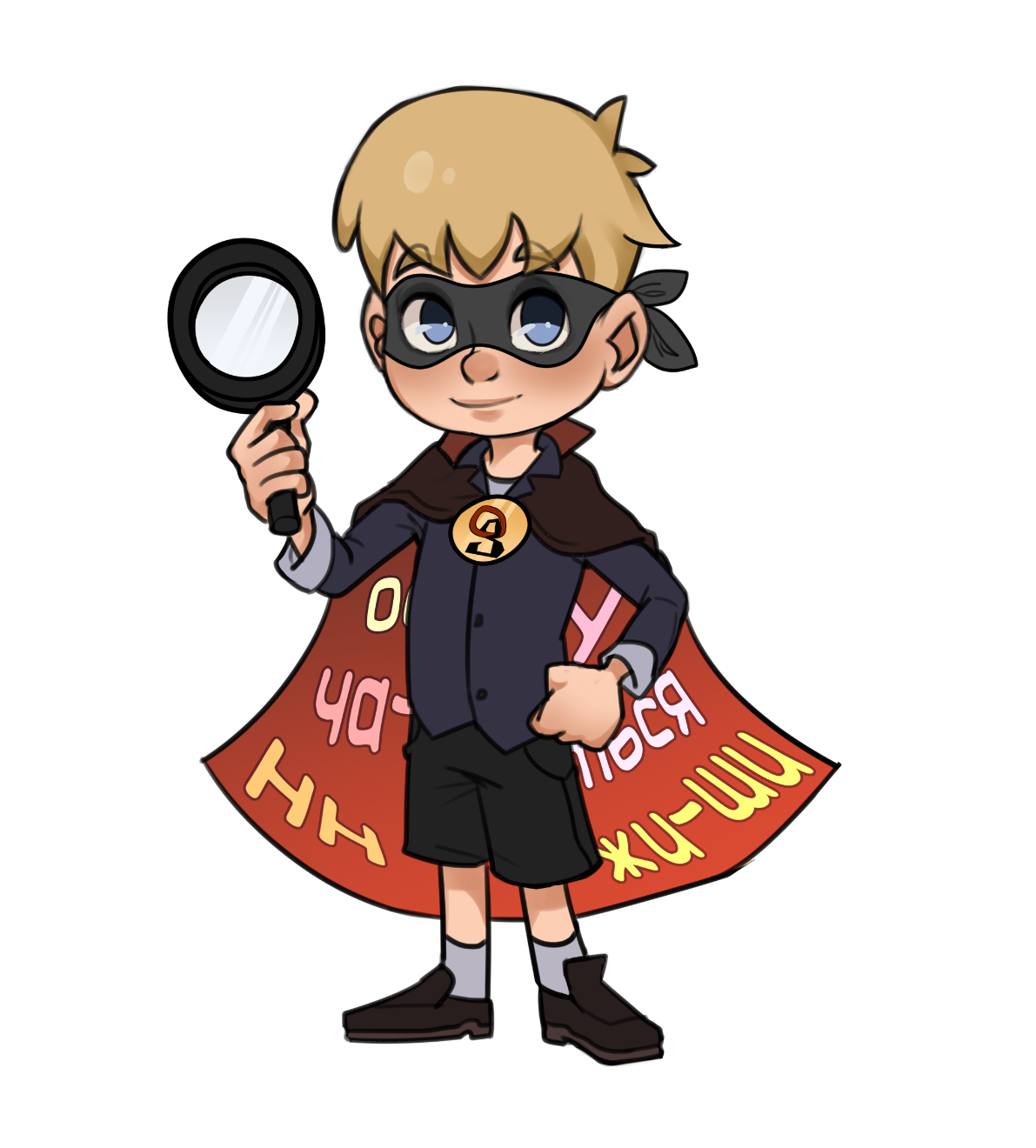 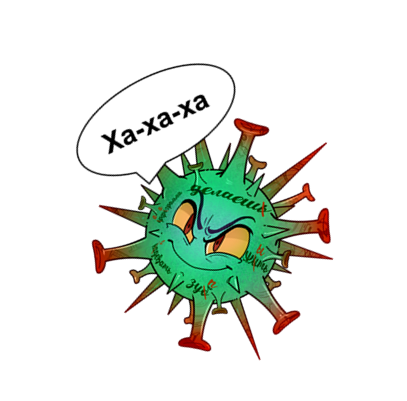 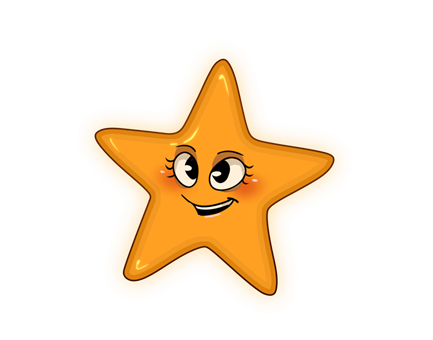 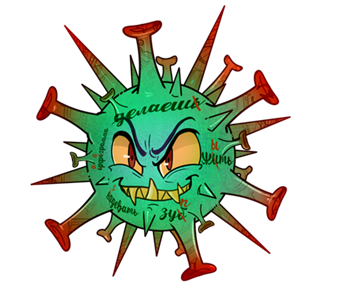 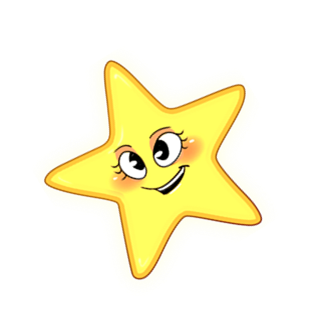 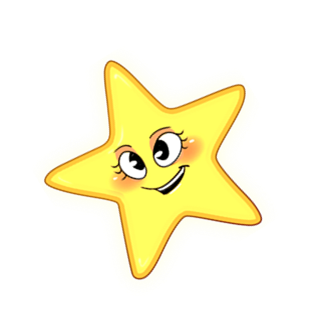 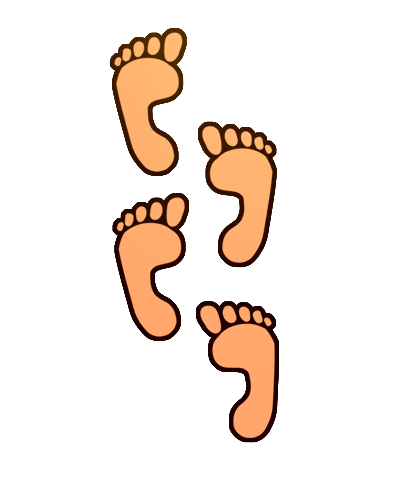 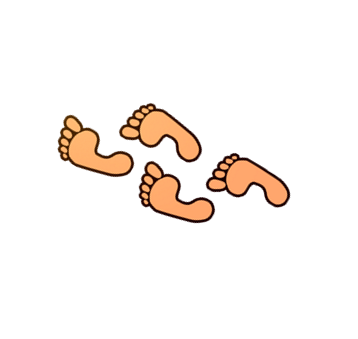 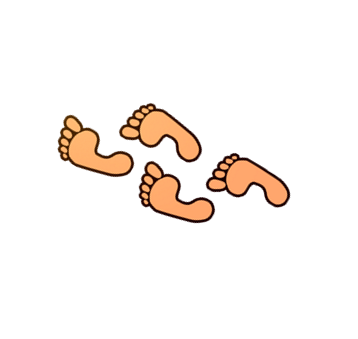 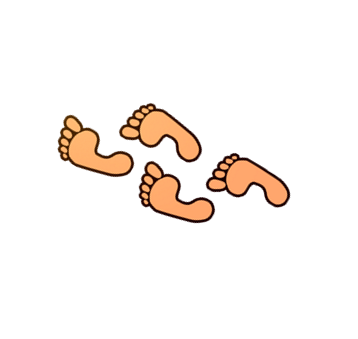 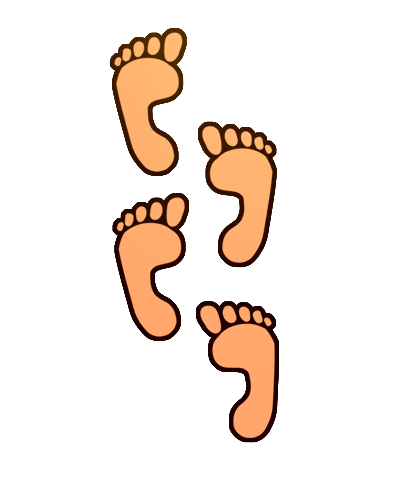 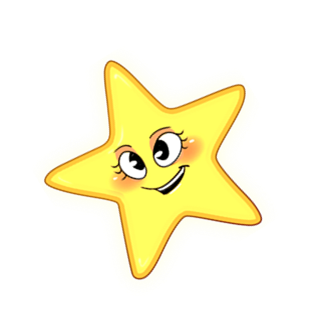 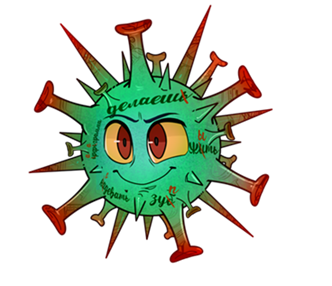 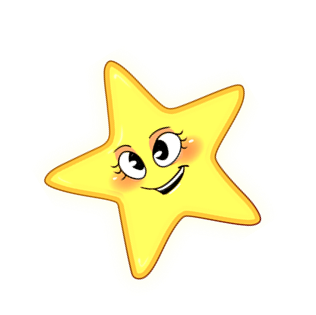 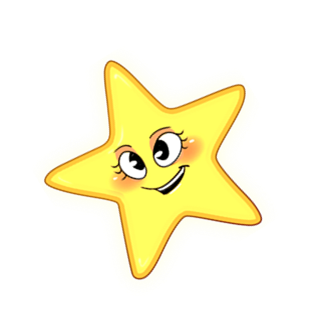 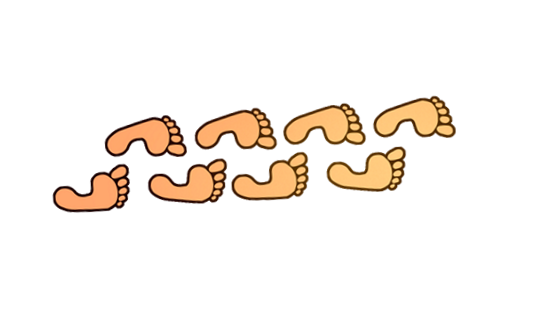 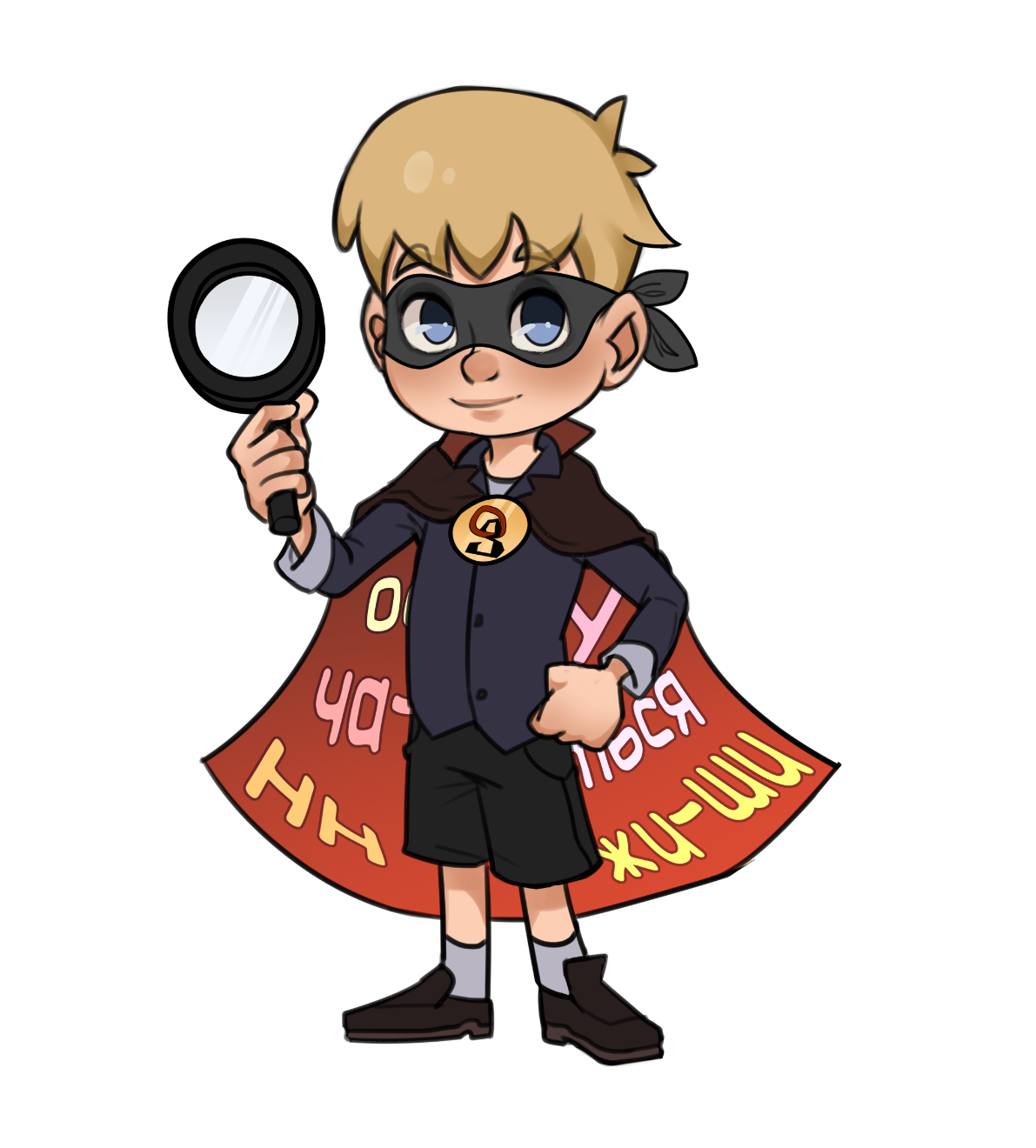 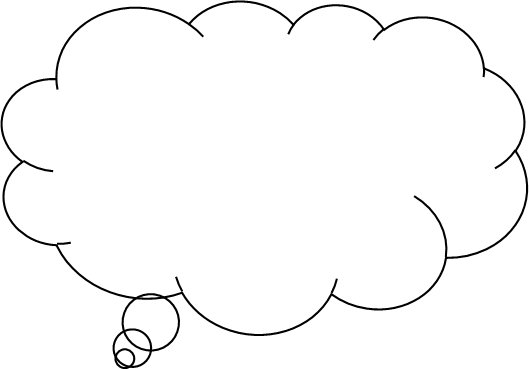 Мы на планете «Удвоенные согласные». Пойдем по следам и уничтожим вирусы
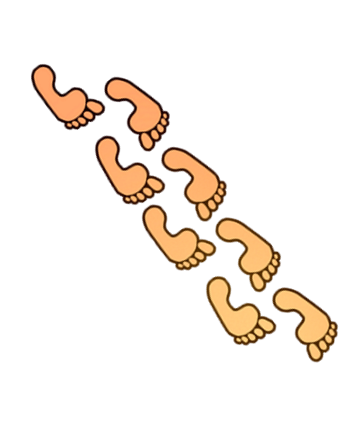 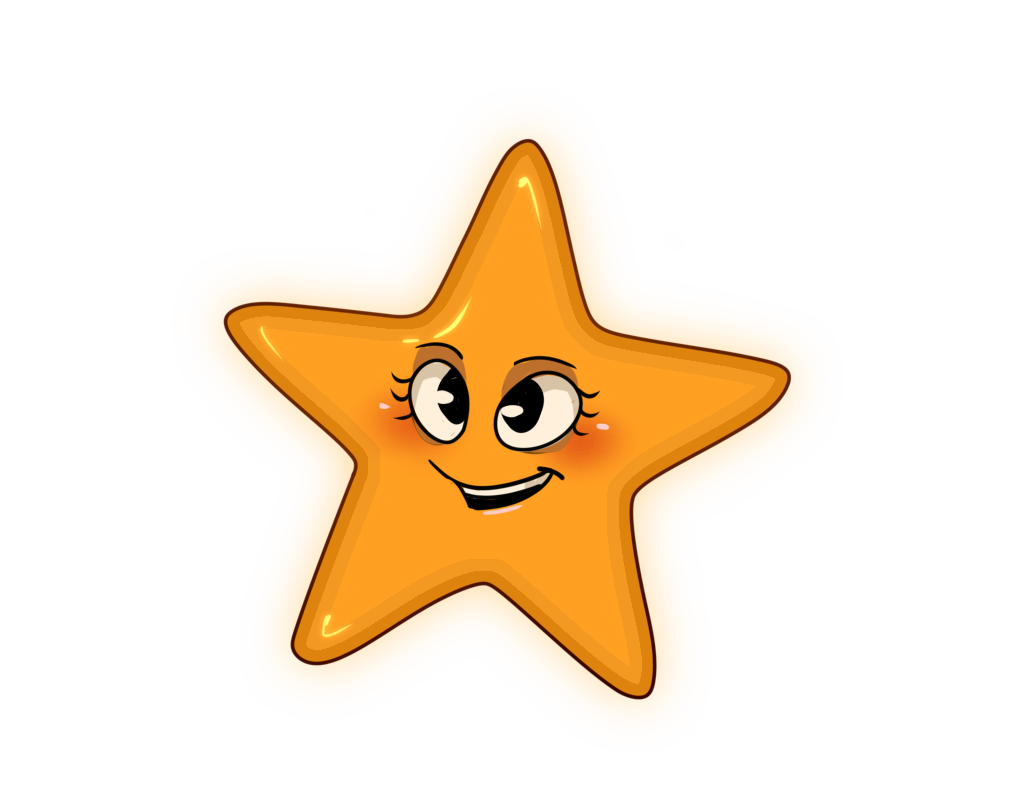 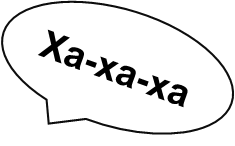 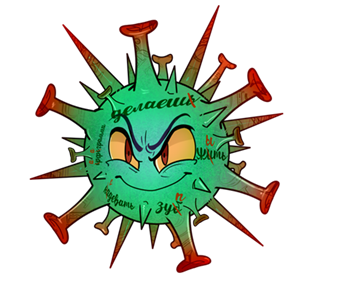 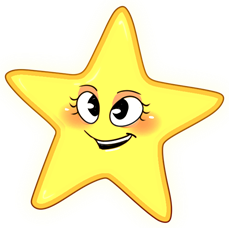 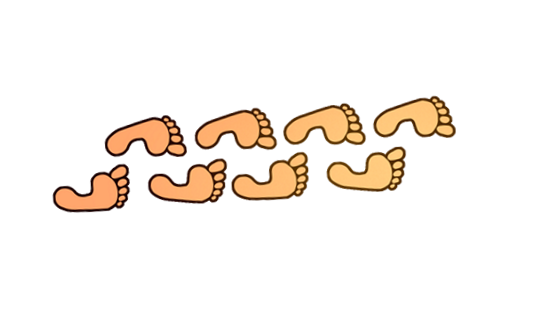 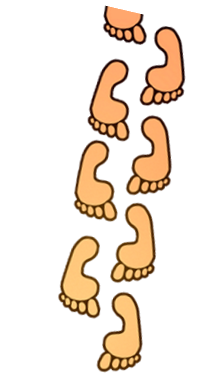 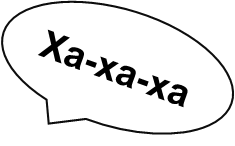 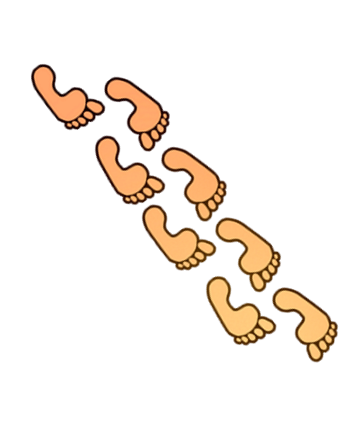 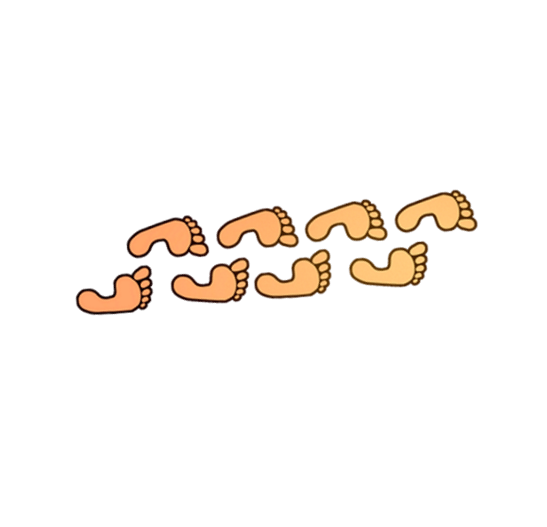 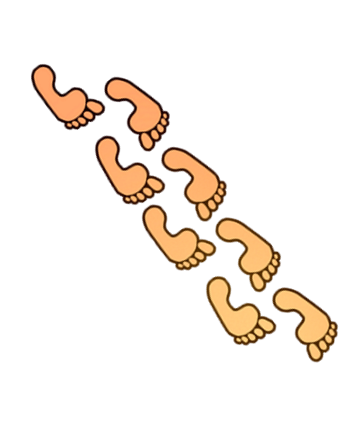 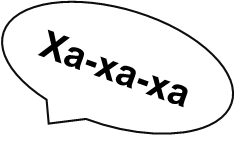 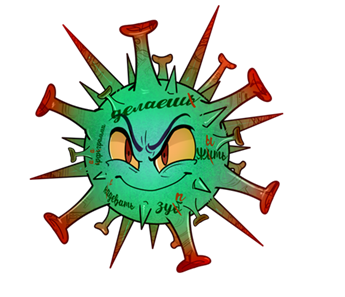 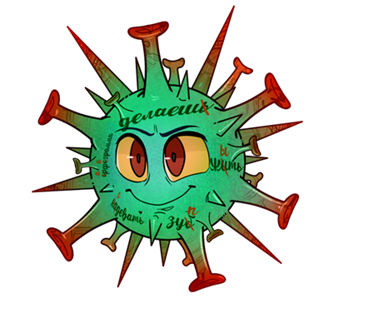 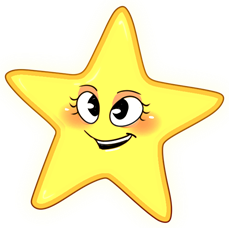 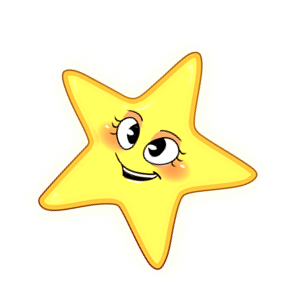 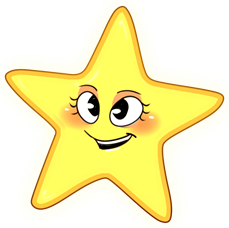 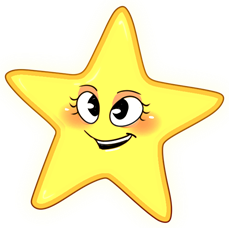 Мы на планете «Словарные слова». Пойдем по следам и уничтожим вирусы.
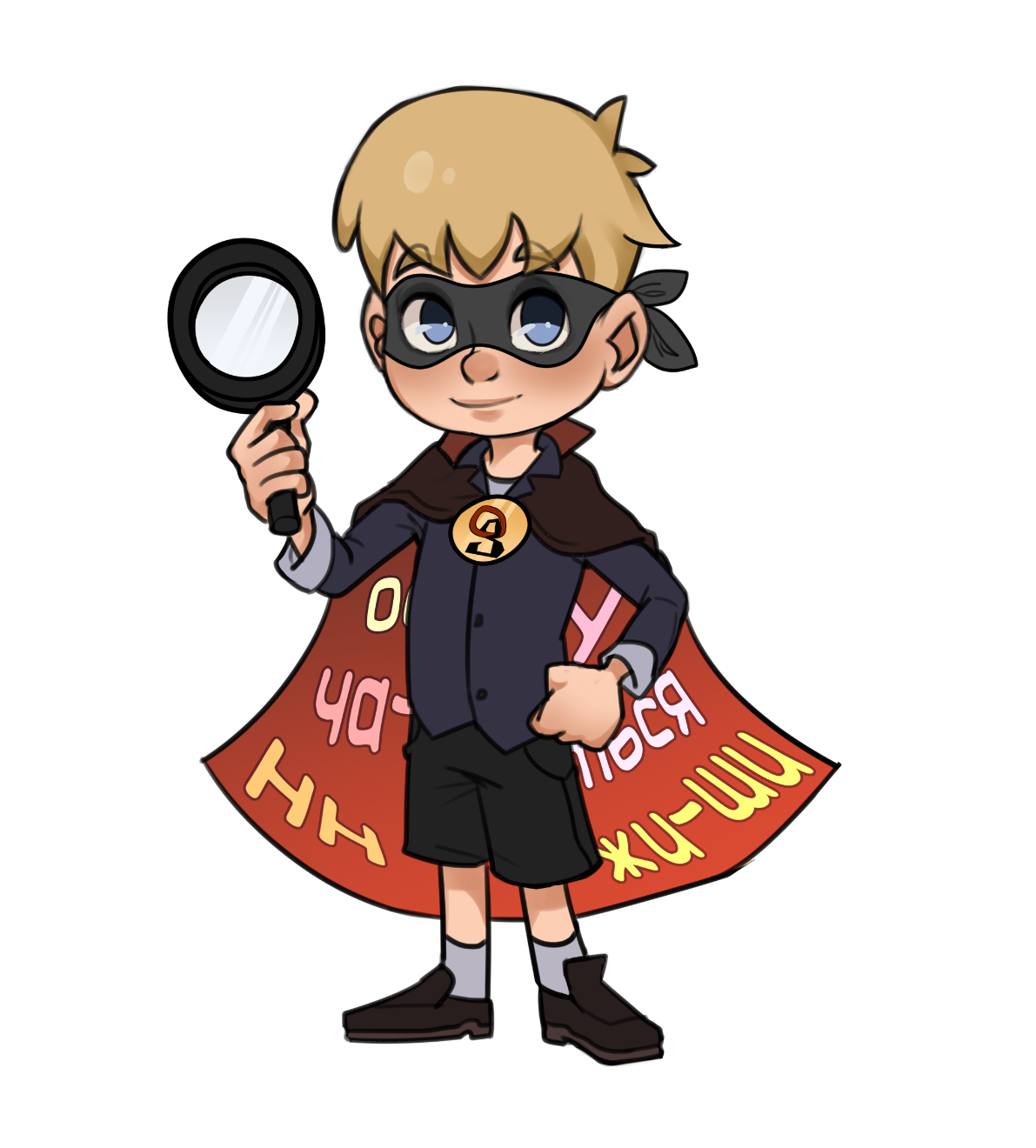 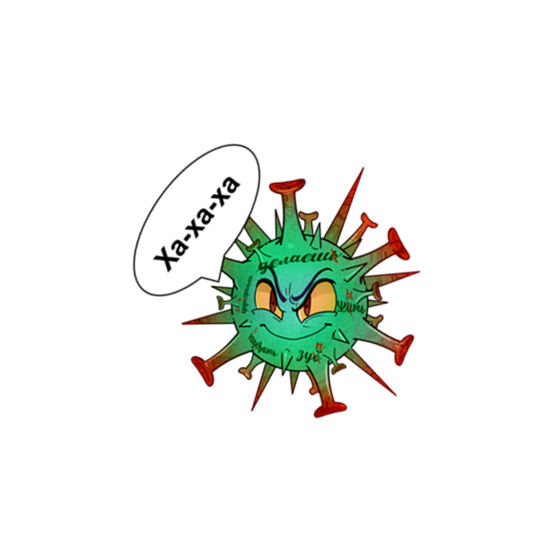 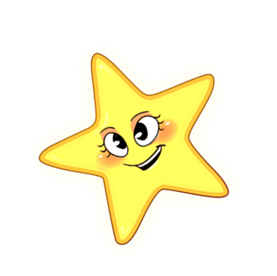 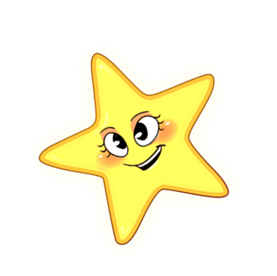 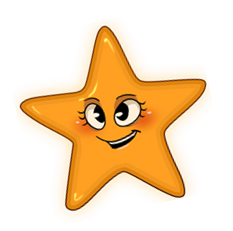 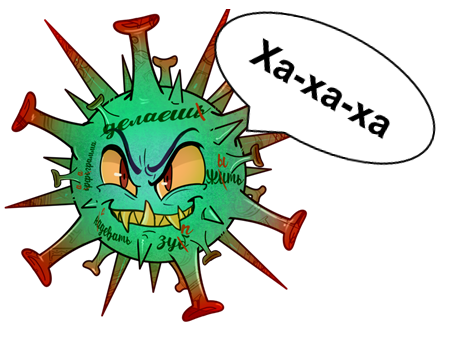 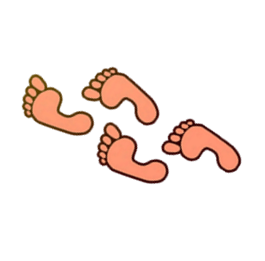 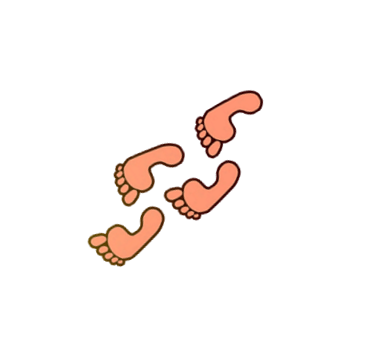 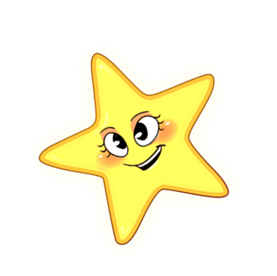 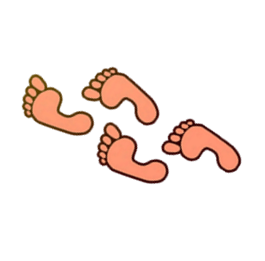 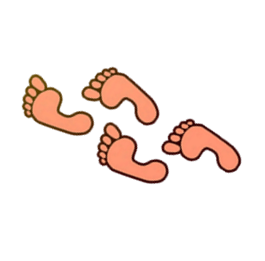 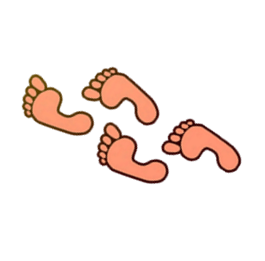 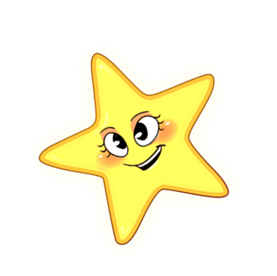 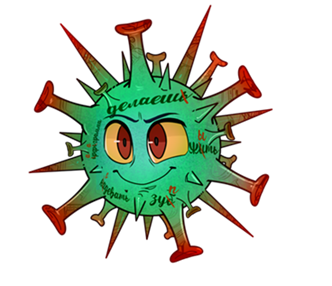 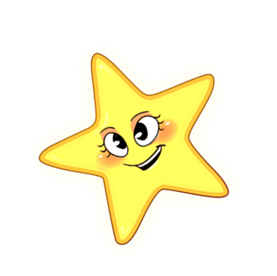 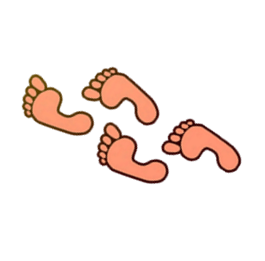 Мы на планете «Непроизносимые согласные». 
Пойдем по следам 
и уничтожим 
вирусы.
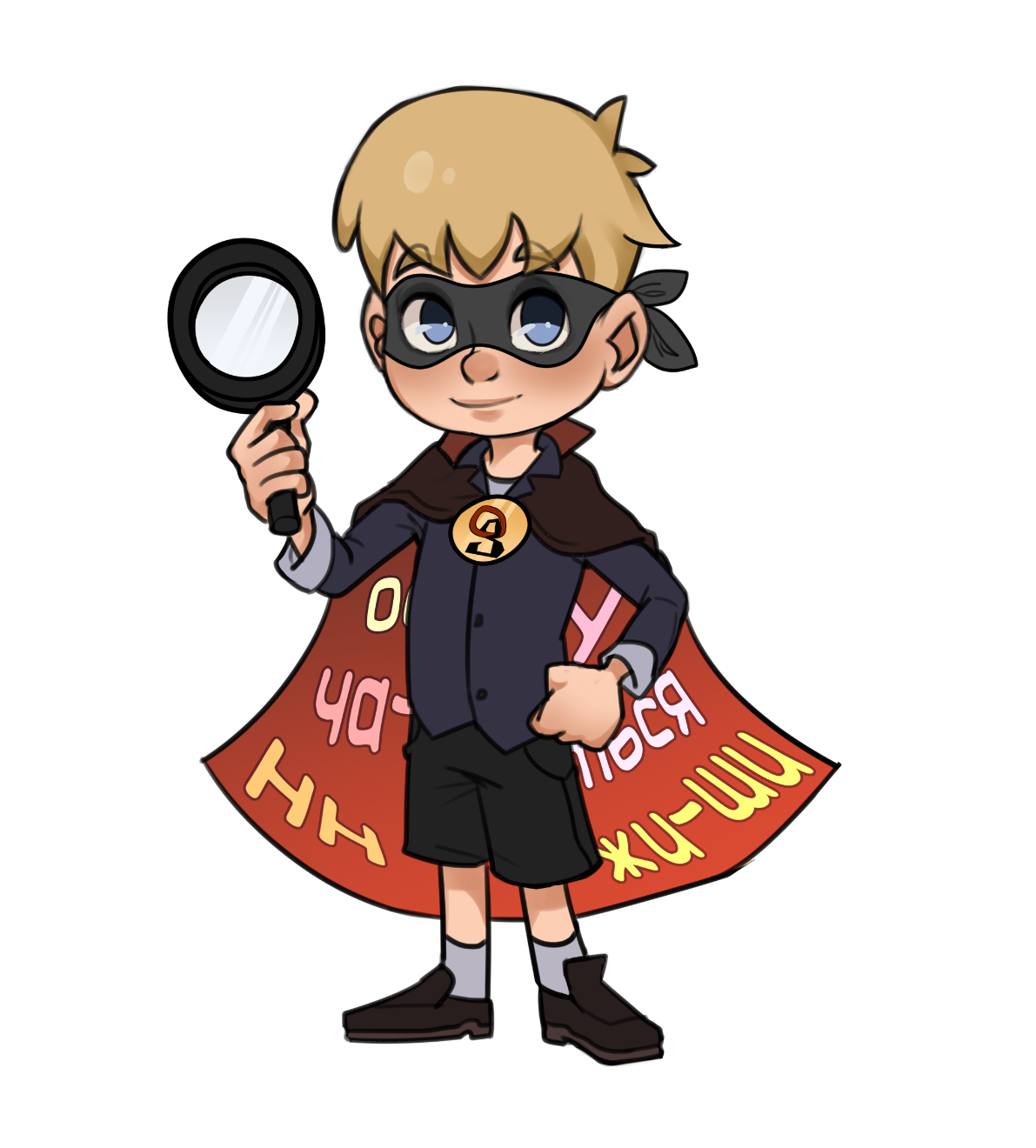 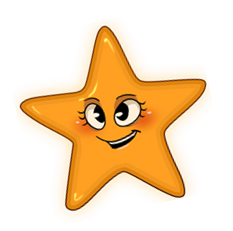 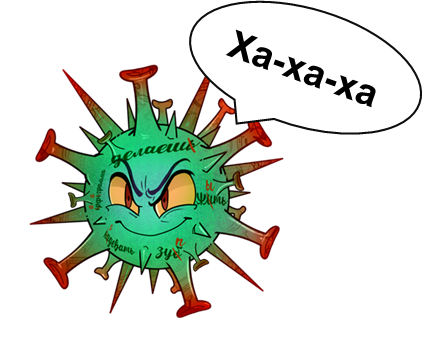 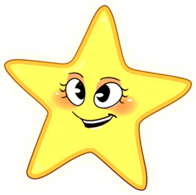 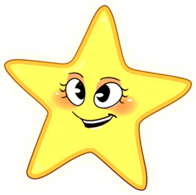 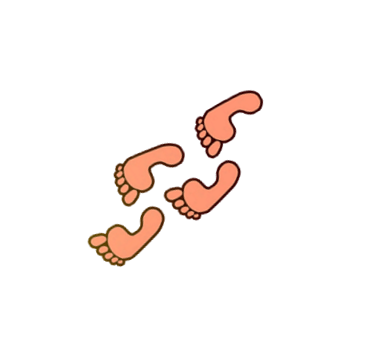 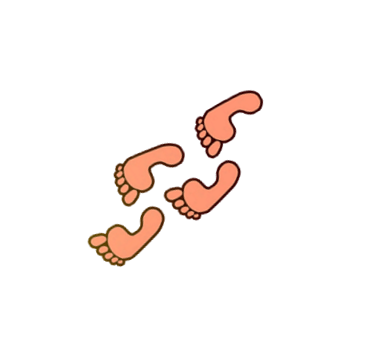 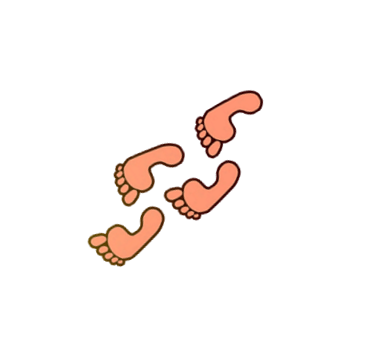 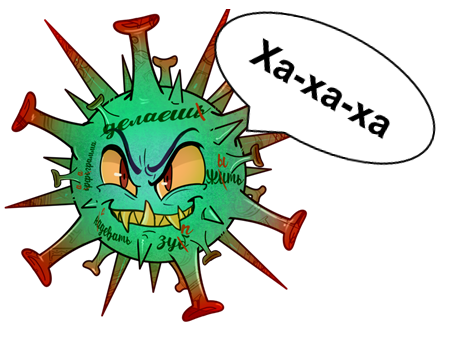 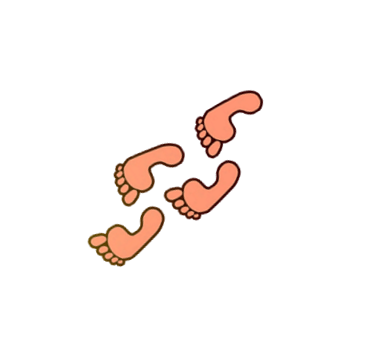 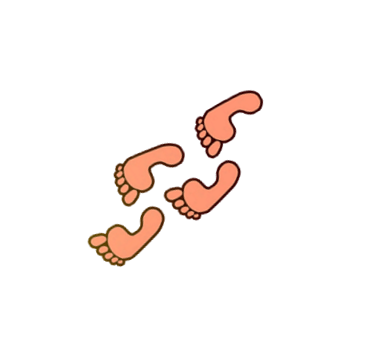 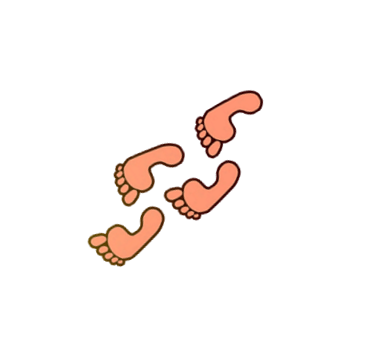 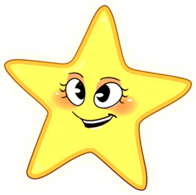 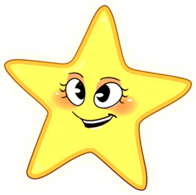 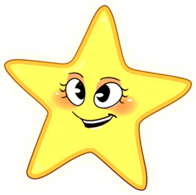 Мы на планете «Звонкие 
и глухие согласные». 
Пойдем по следам и уничтожим 
вирусы.
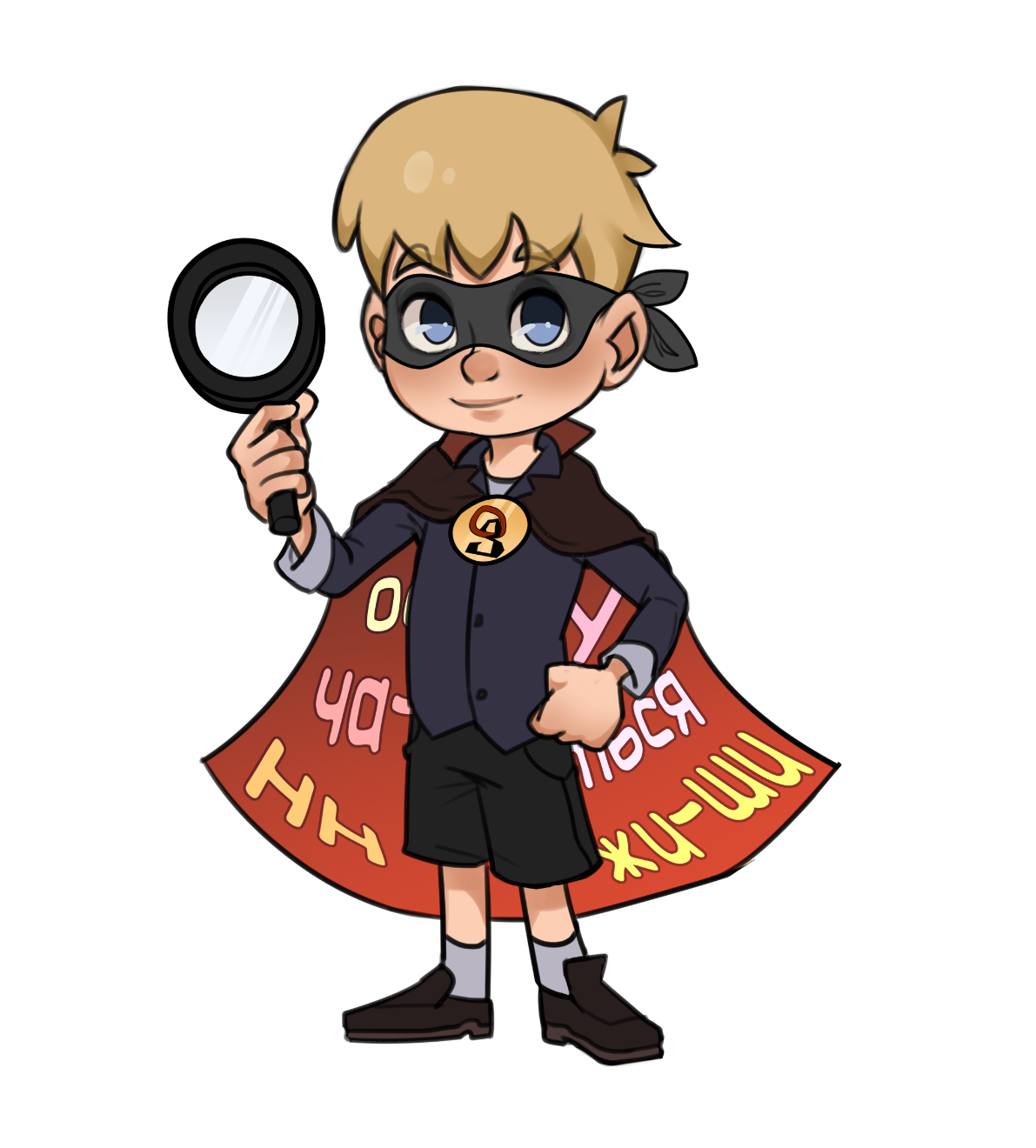 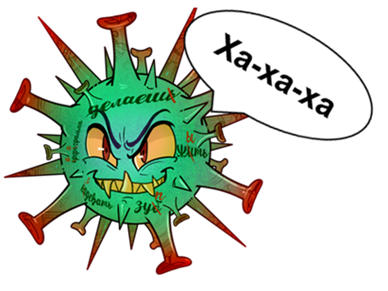 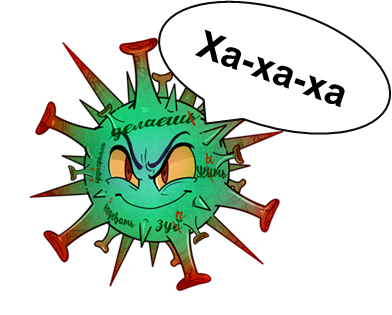 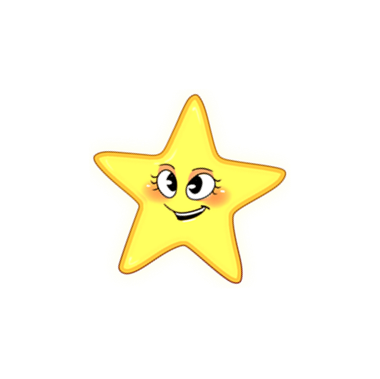 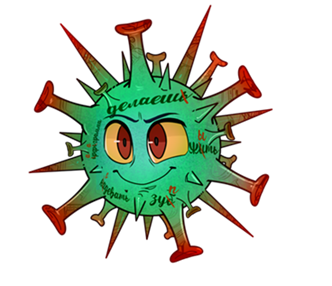 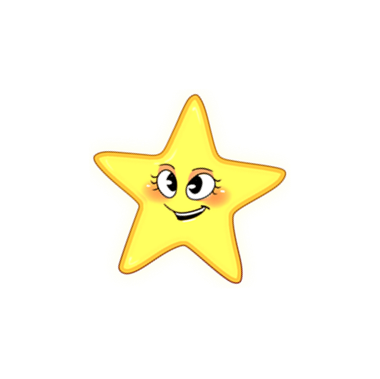 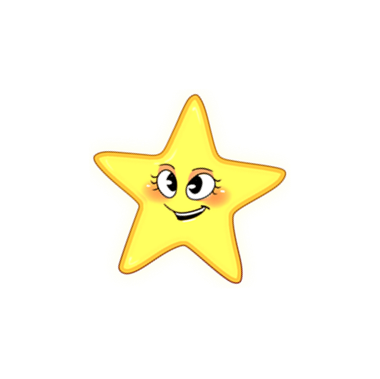 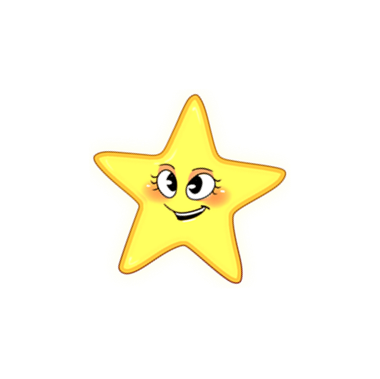 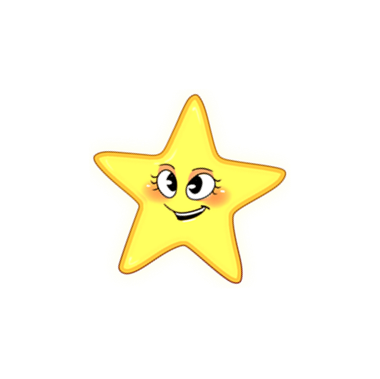 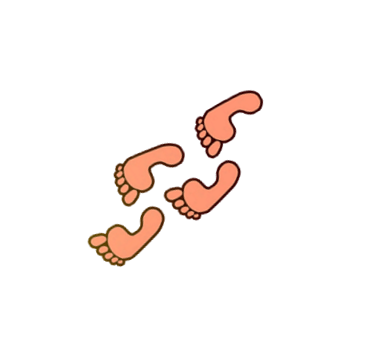 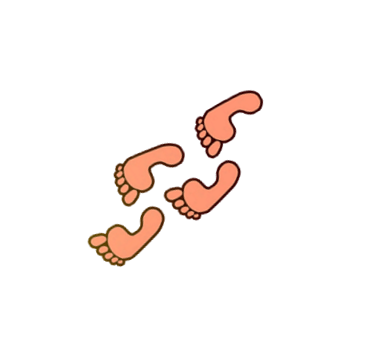 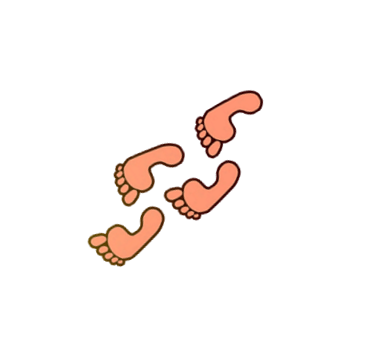 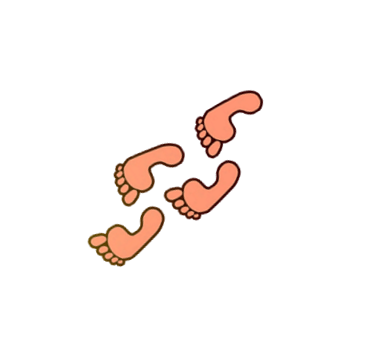 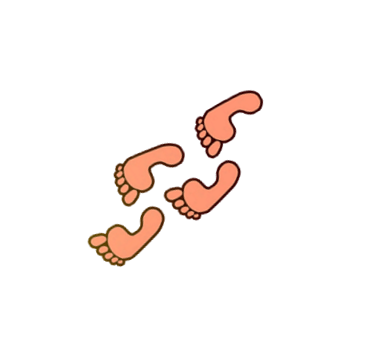 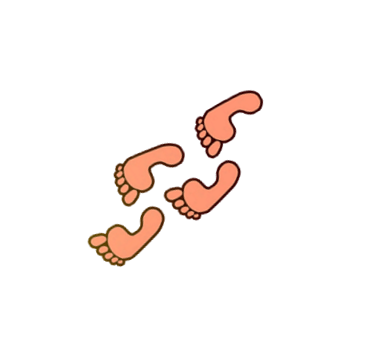 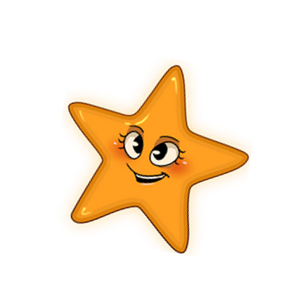 Мы на планете «Повторение». 
Пойдем по следам и уничтожим
 вирусы.
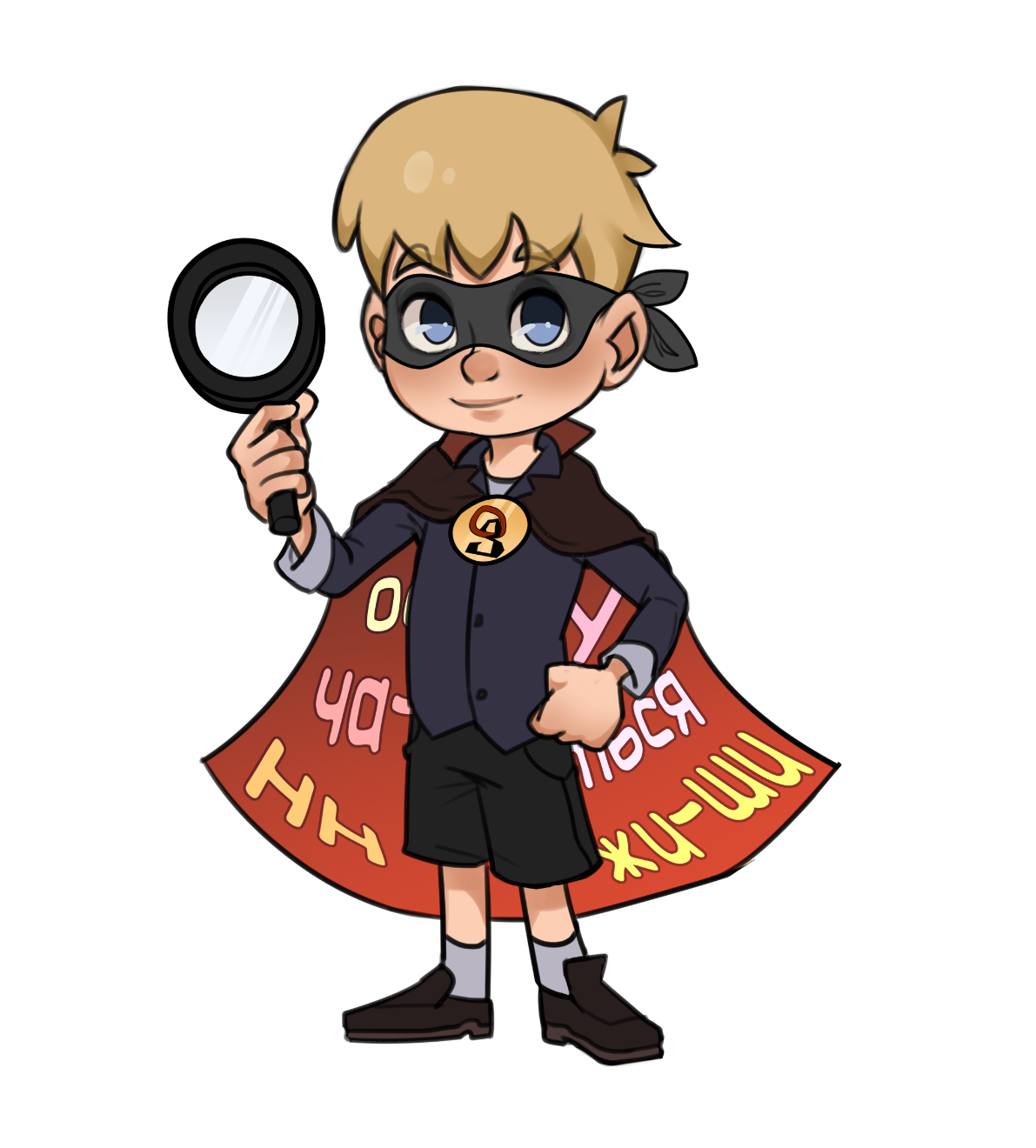 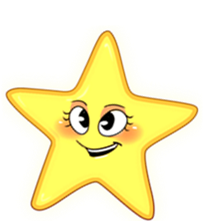 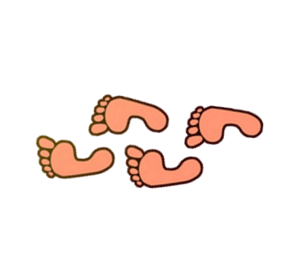 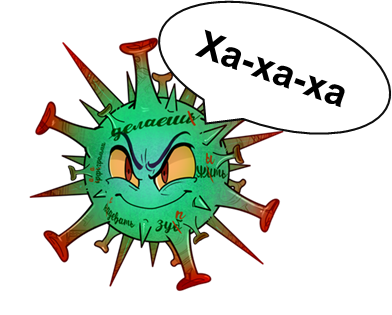 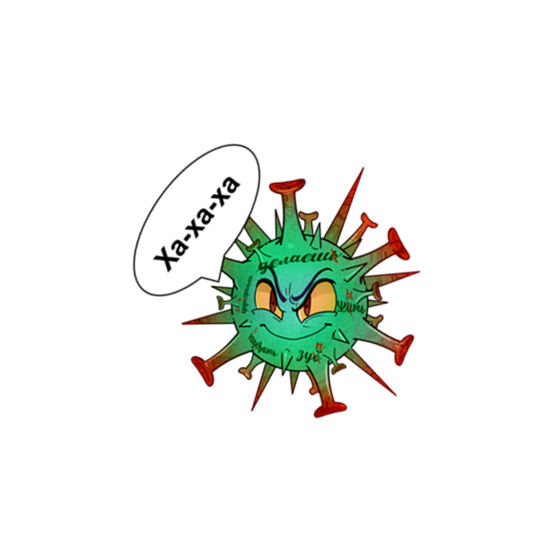 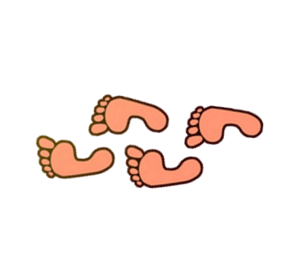 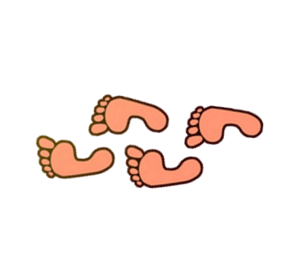 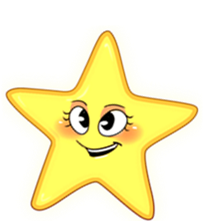 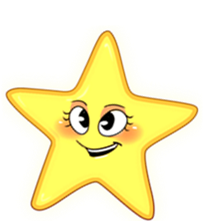 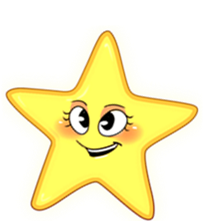 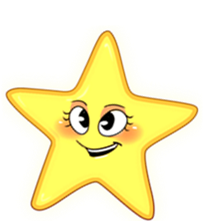 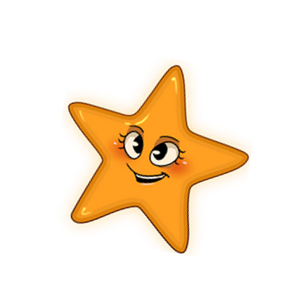 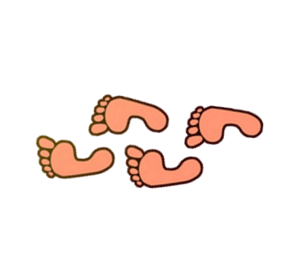 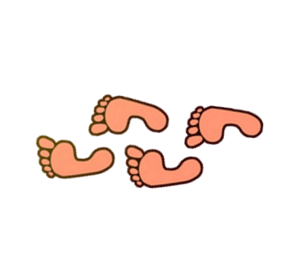 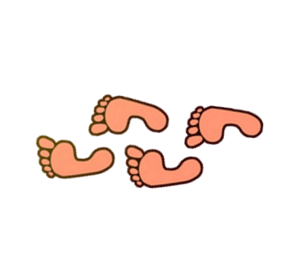 Мы на планете «Суффиксы, приставки и предлоги». Пойдем по следам и уничтожим
 вирусы.
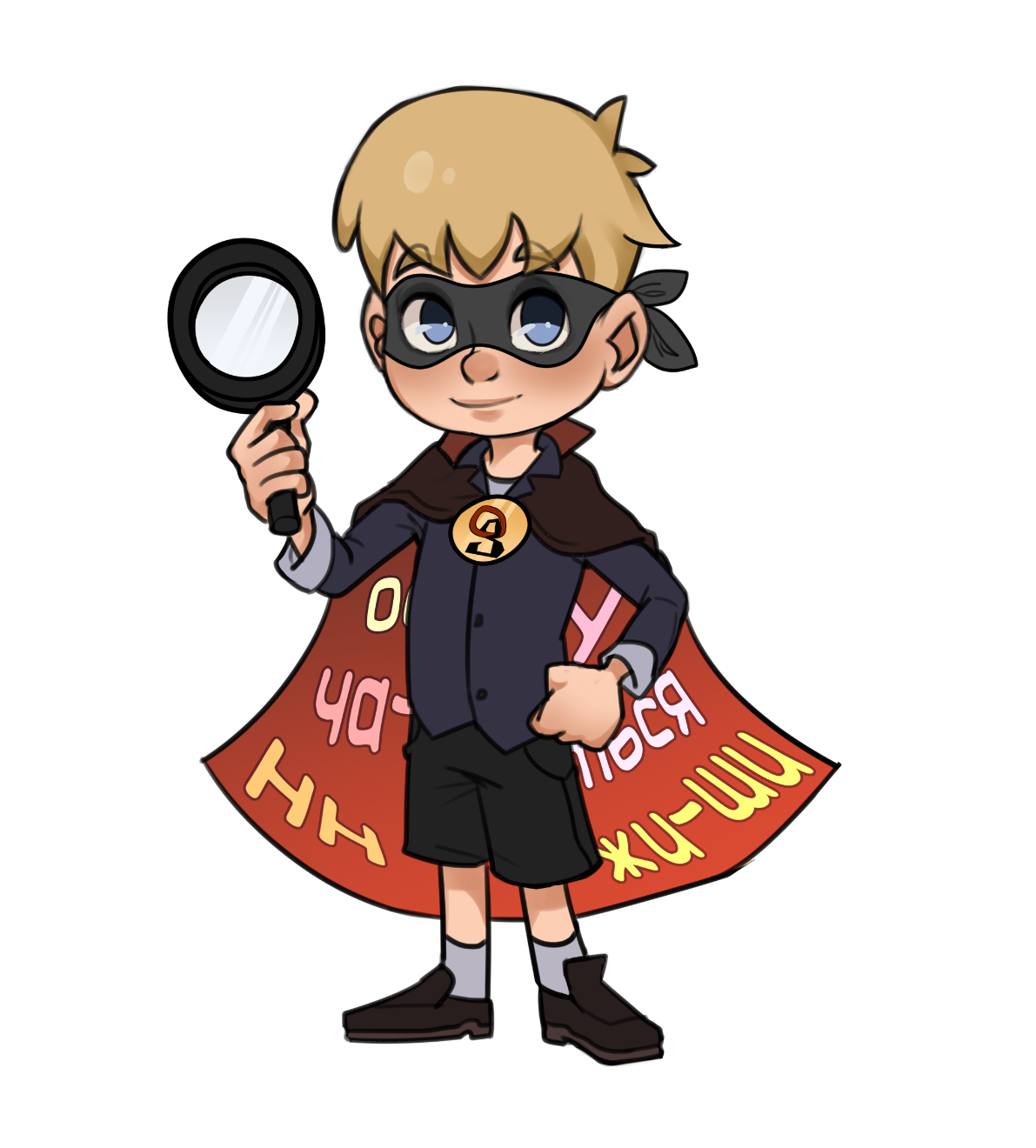 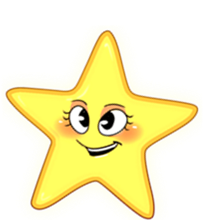 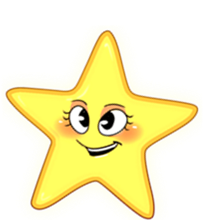 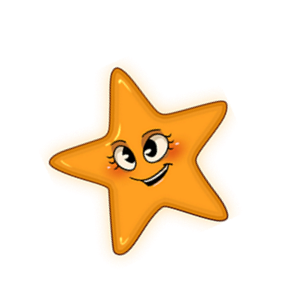 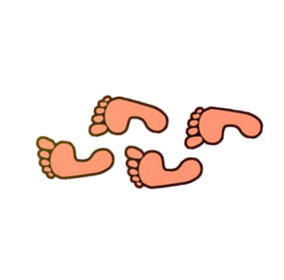 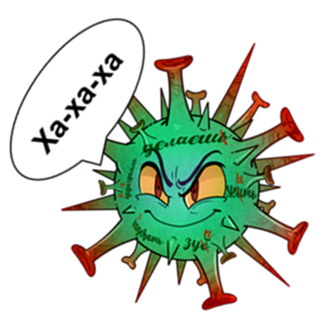 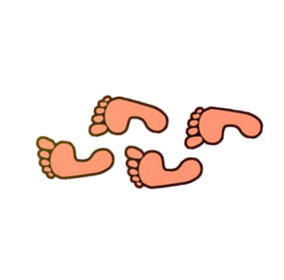 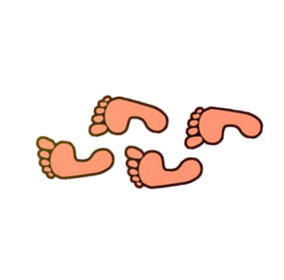 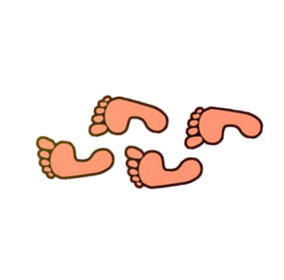 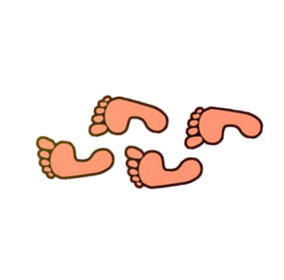 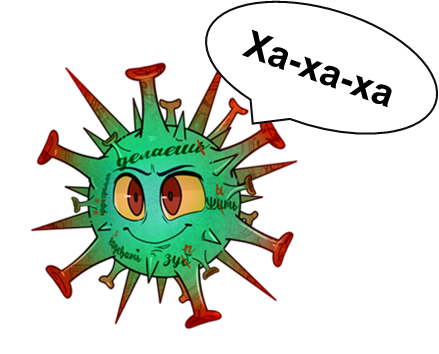 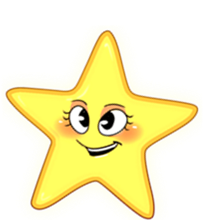 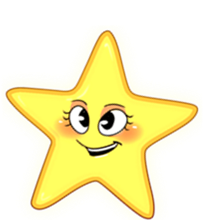 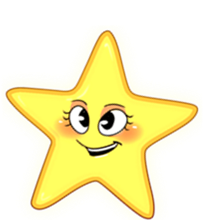 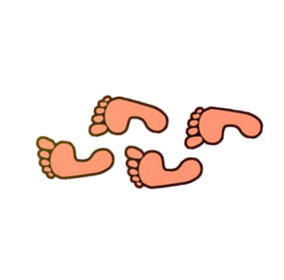 Суффиксы, приставки и предлоги
Мягкий и твердый знаки
Спасибо вам за помощь! Без вас я бы не справился!
Звонкие и глухие согласные
А-А-А!
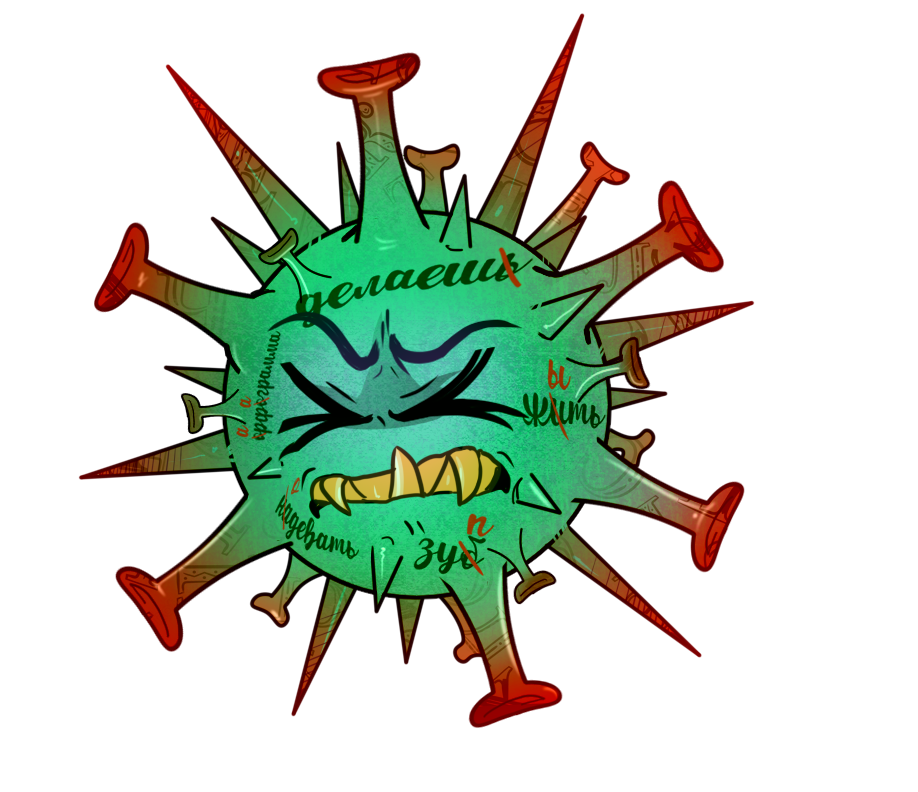 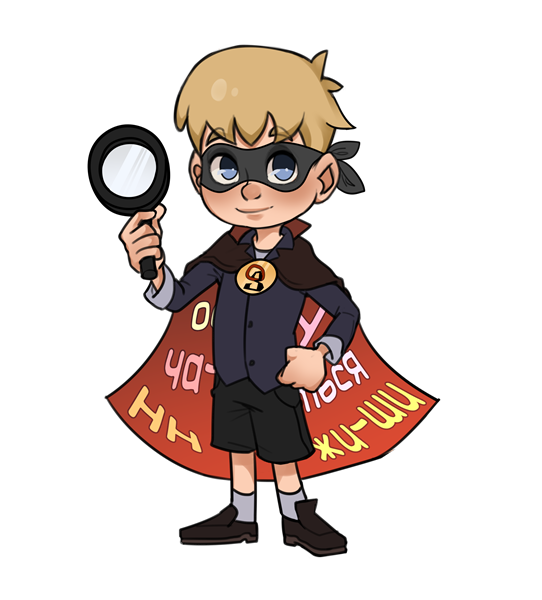 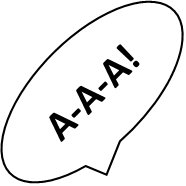 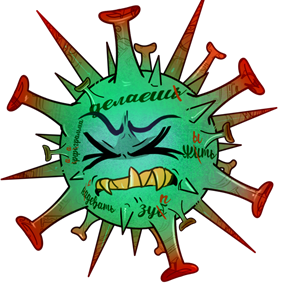 Словарные слова
Повторение
Удвоенные согласные
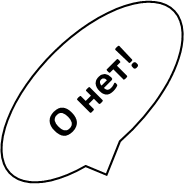 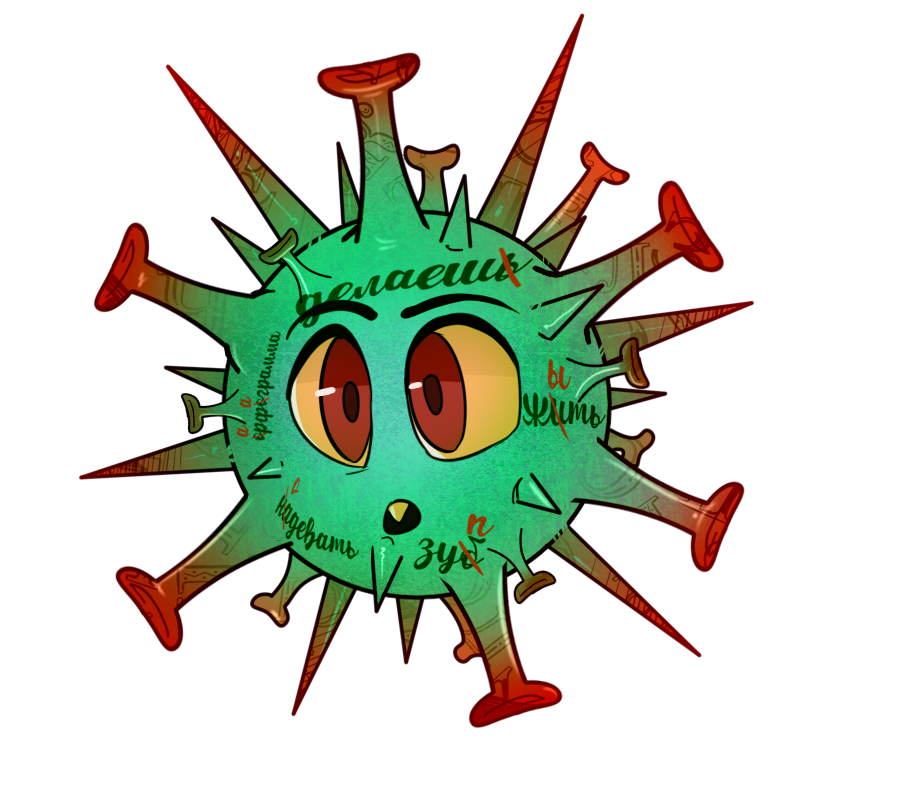 Непроизносимые согласные
Проверяемые безударные гласные
QR-коды к отдельным заданиям:
Планета «Словарные слова»
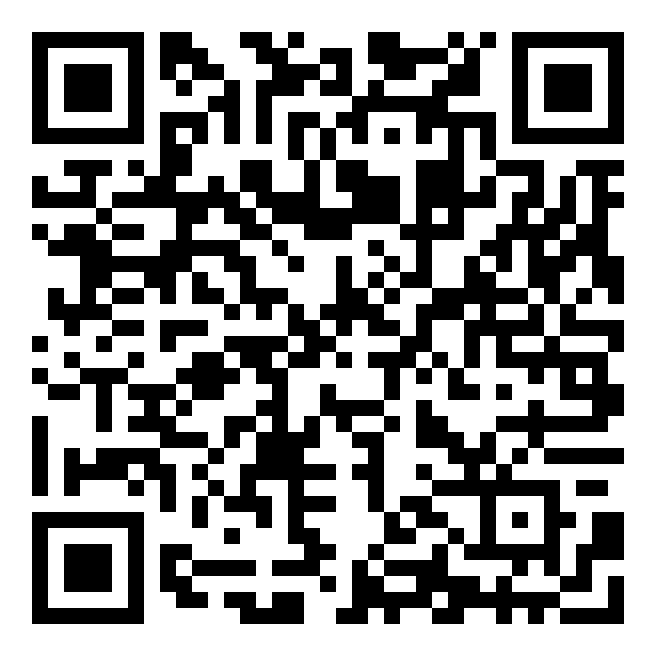 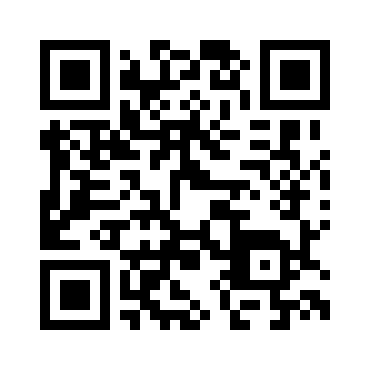 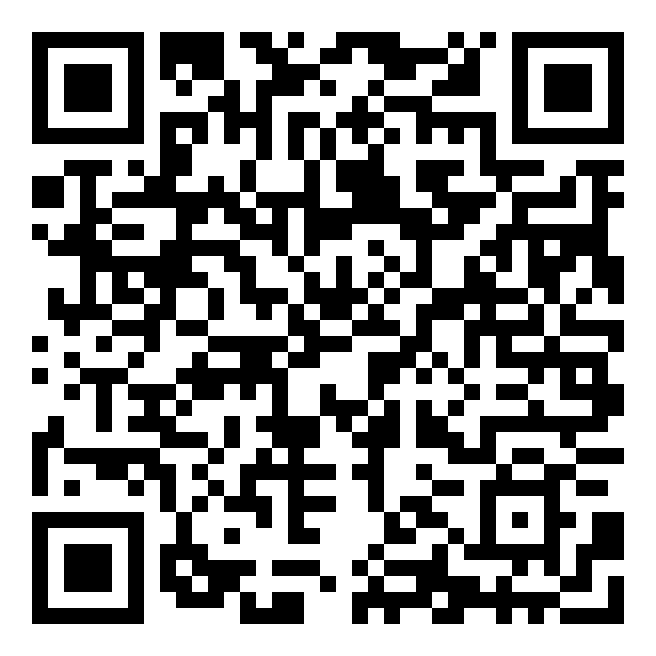 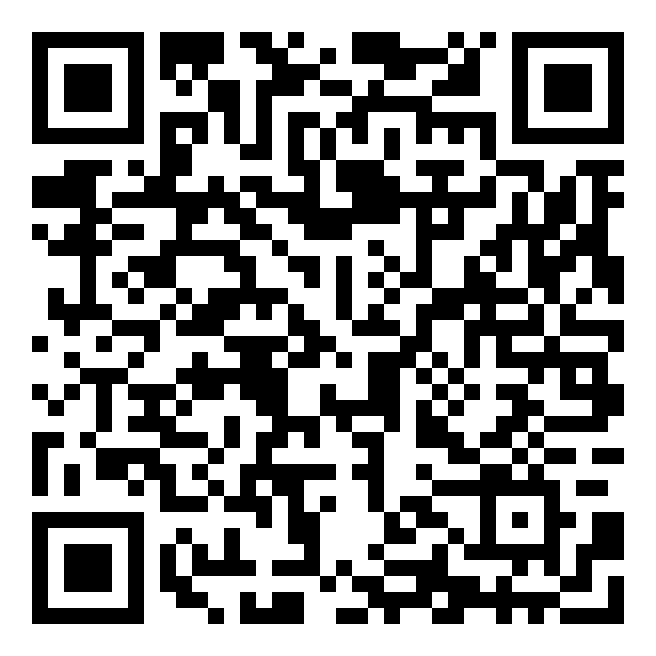 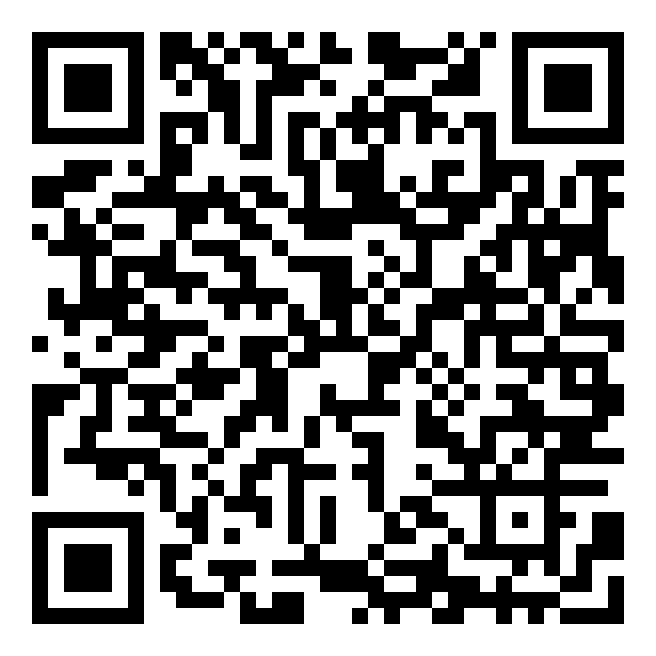 1 звезда
2 звезда
3 звезда
5 звезда
4 звезда
Планета «Непроизносимые согласные»
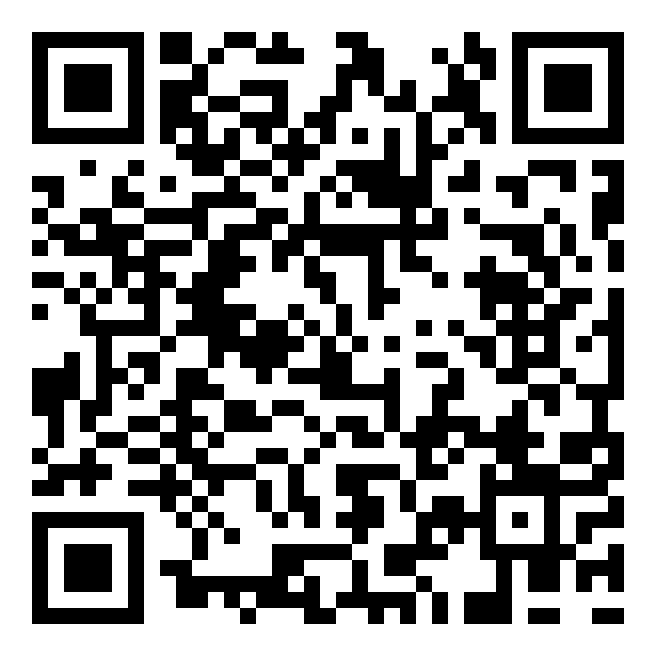 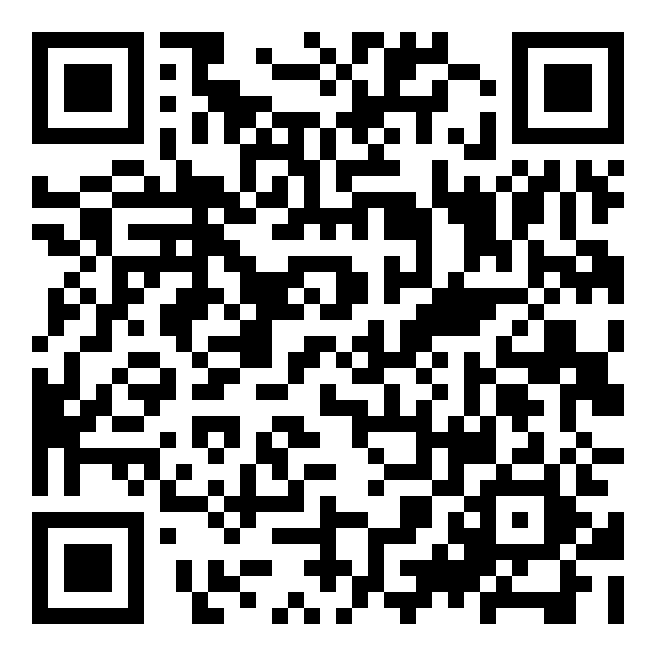 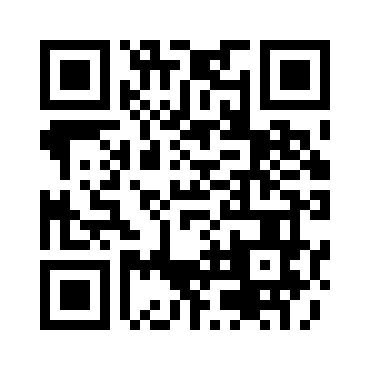 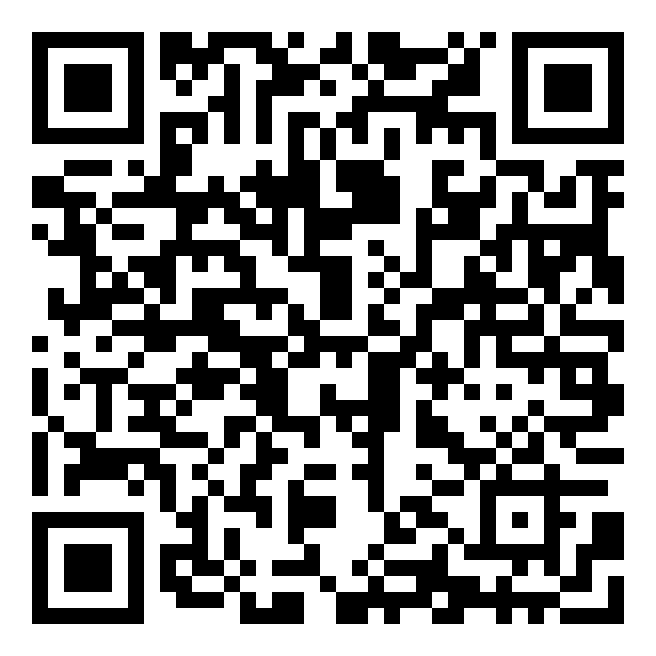 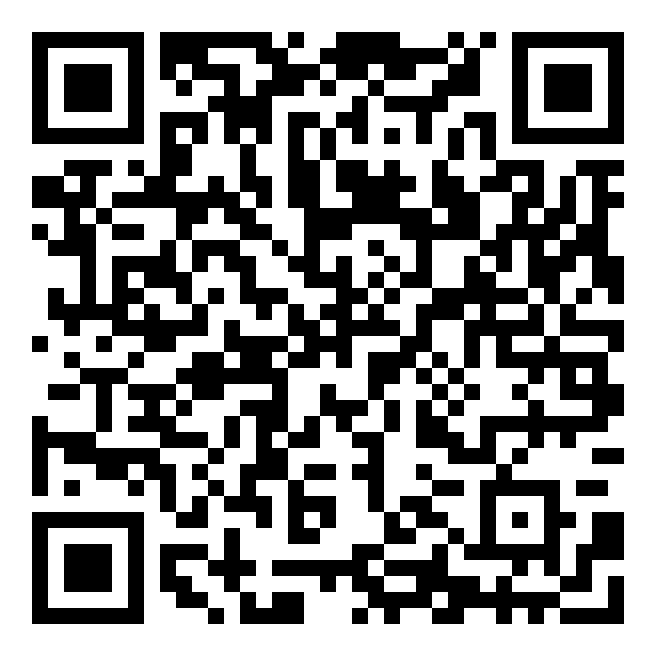 1 звезда
2 звезда
3 звезда
5 звезда
4 звезда
QR-коды к отдельным заданиям:
Планета «Проверяемые безударные гласные»
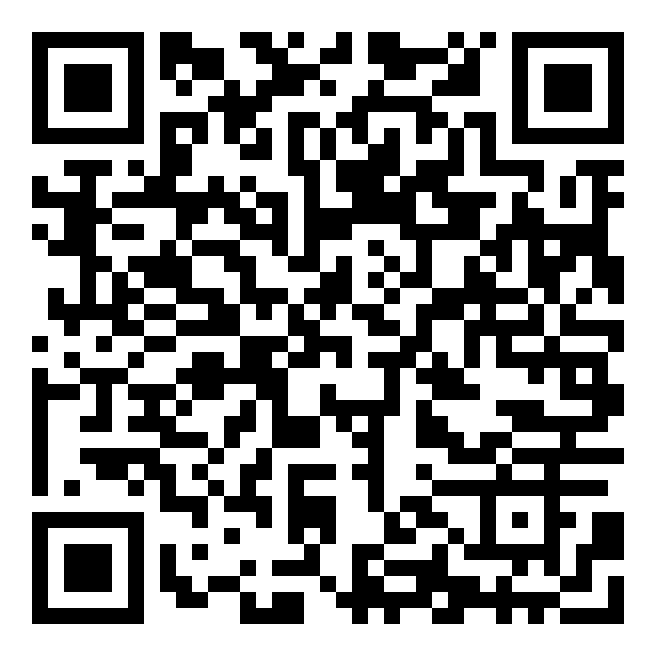 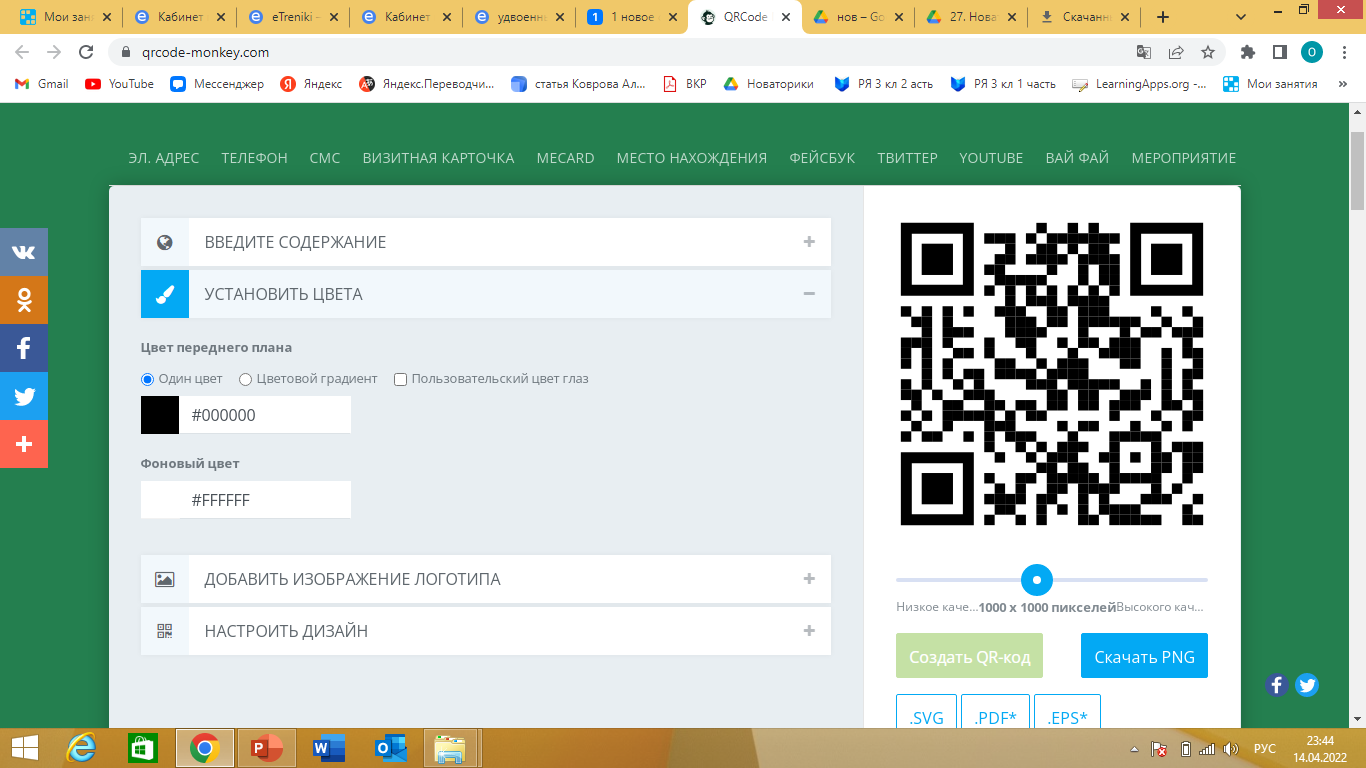 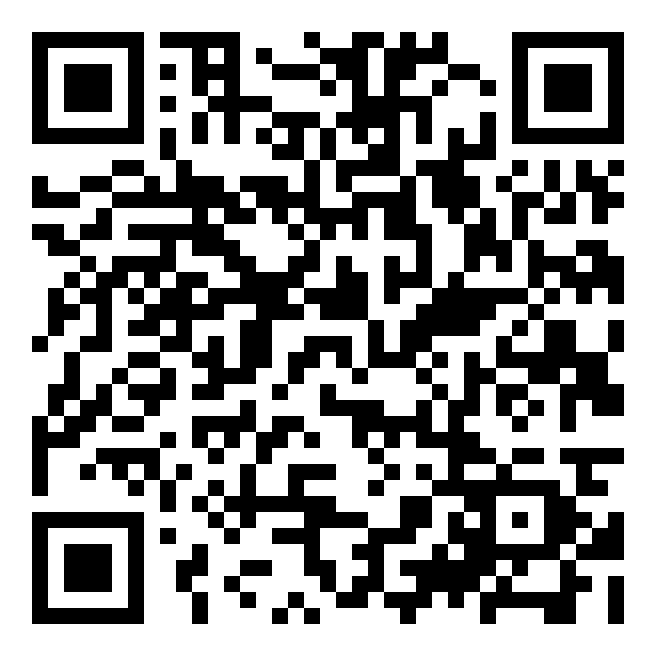 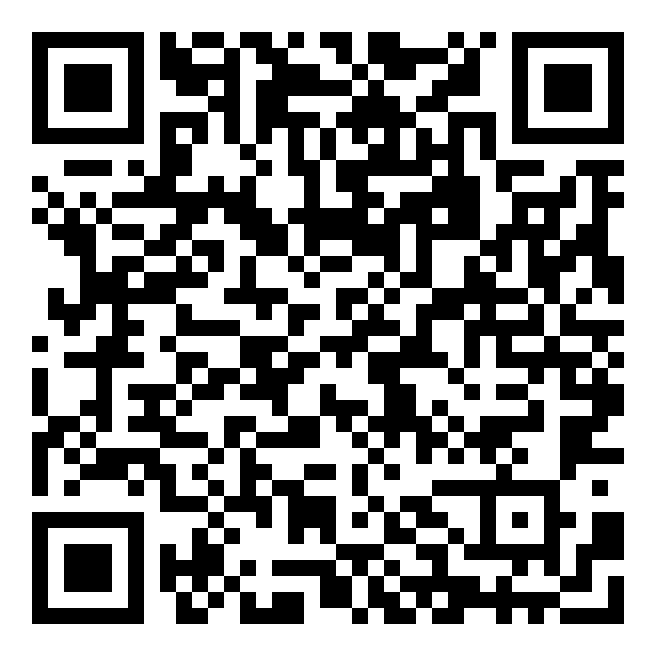 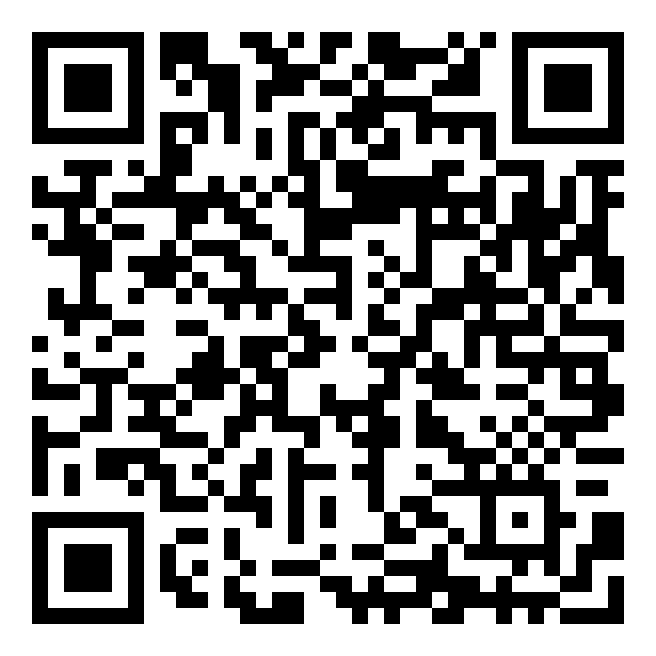 1 звезда
2 звезда
3 звезда
5 звезда
4 звезда
Планета «Удвоенные согласные»
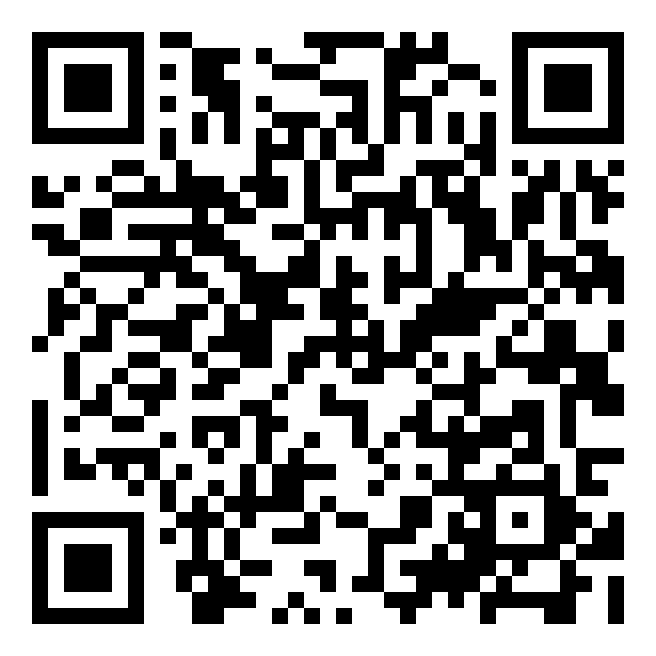 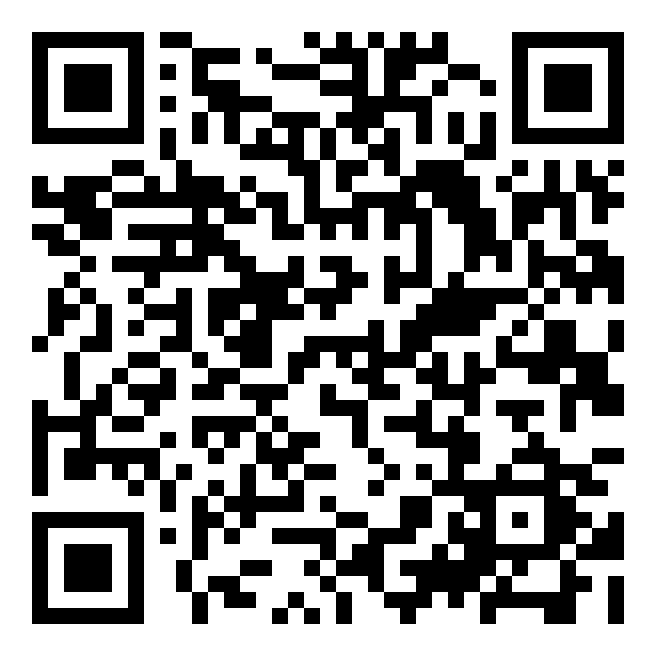 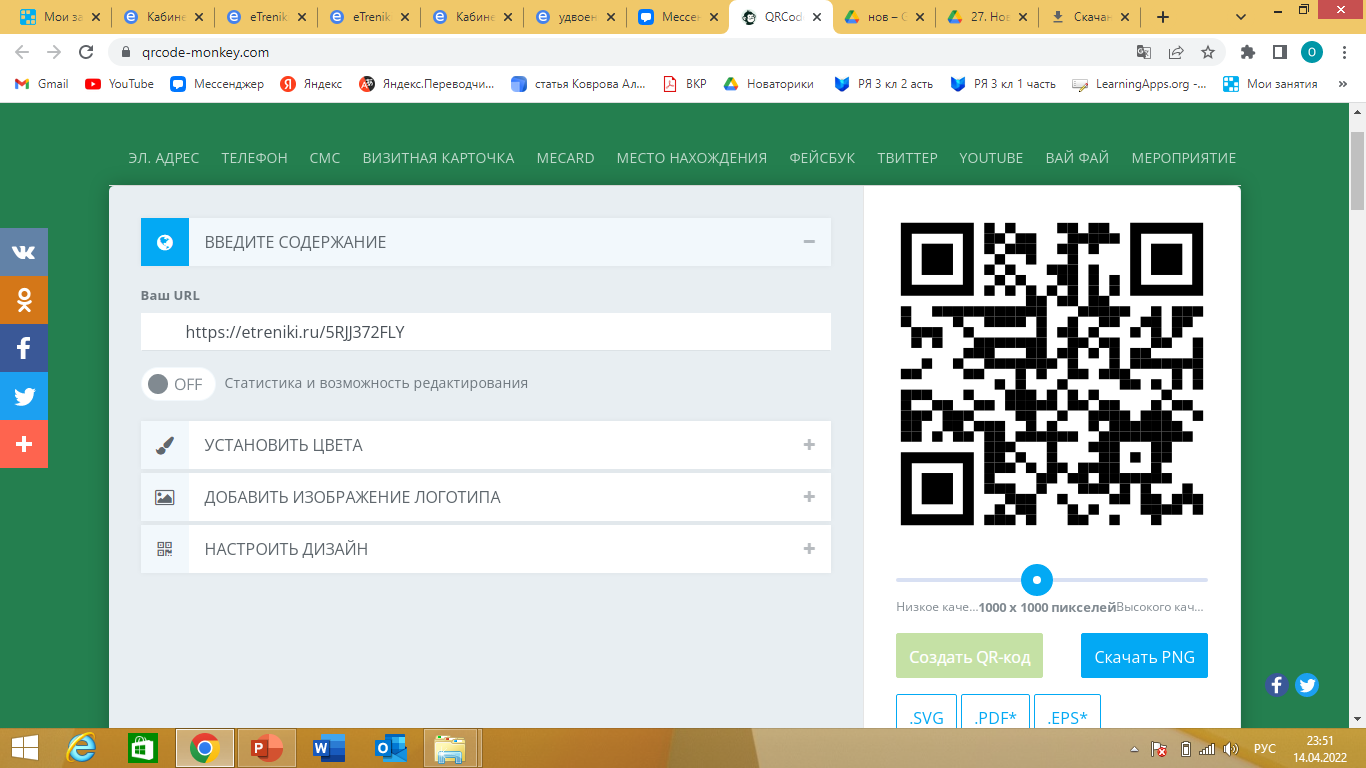 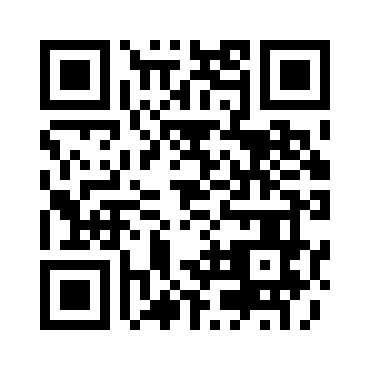 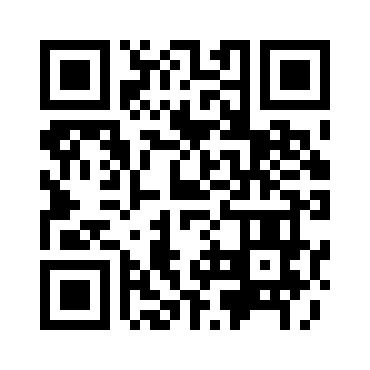 3 звезда
4 звезда
1 звезда
2 звезда
5 звезда
QR-коды к отдельным заданиям:
Планета «Звонкие и глухие согласные»
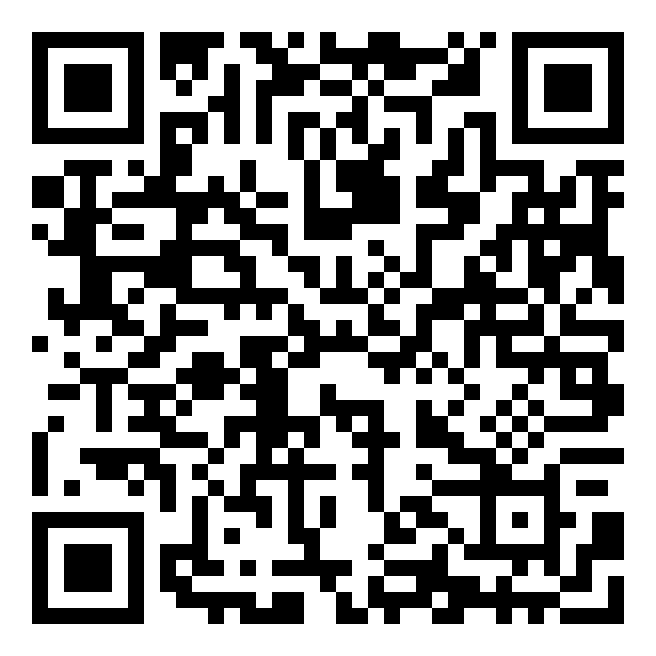 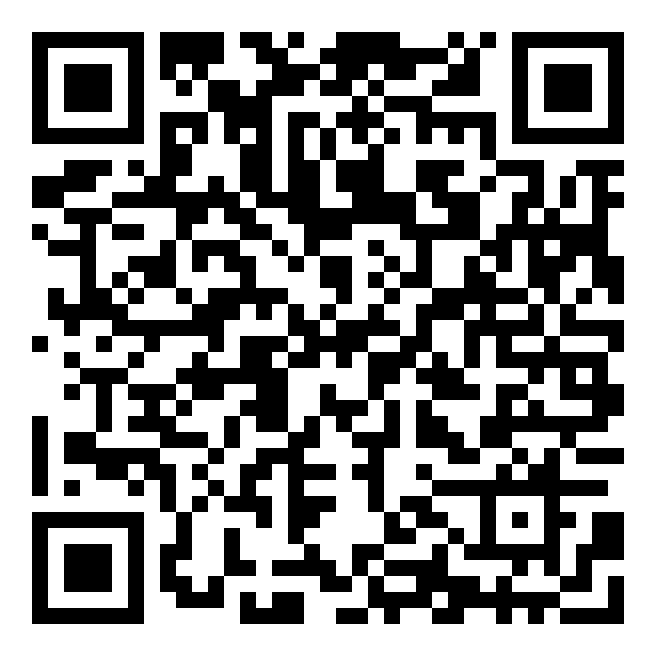 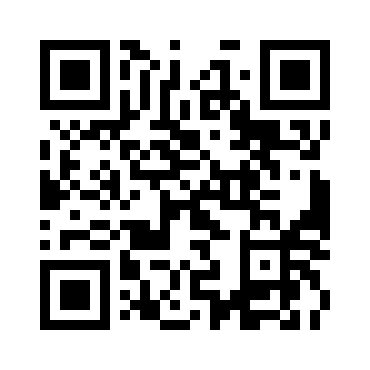 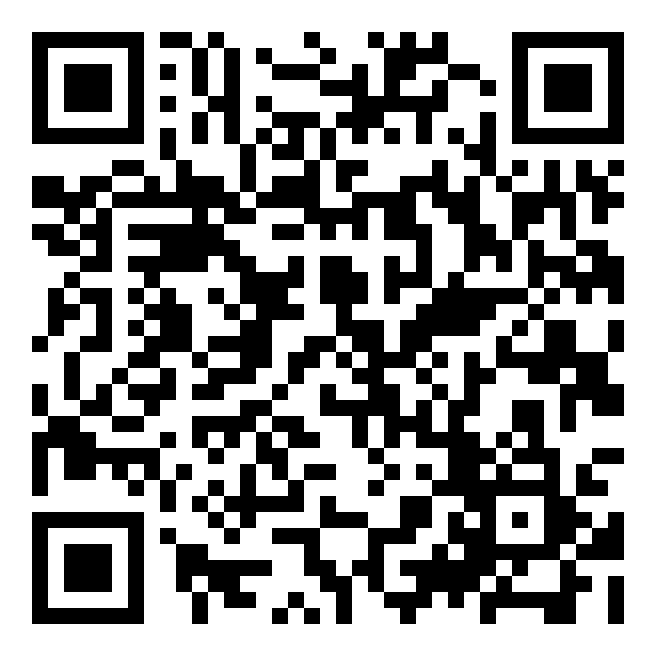 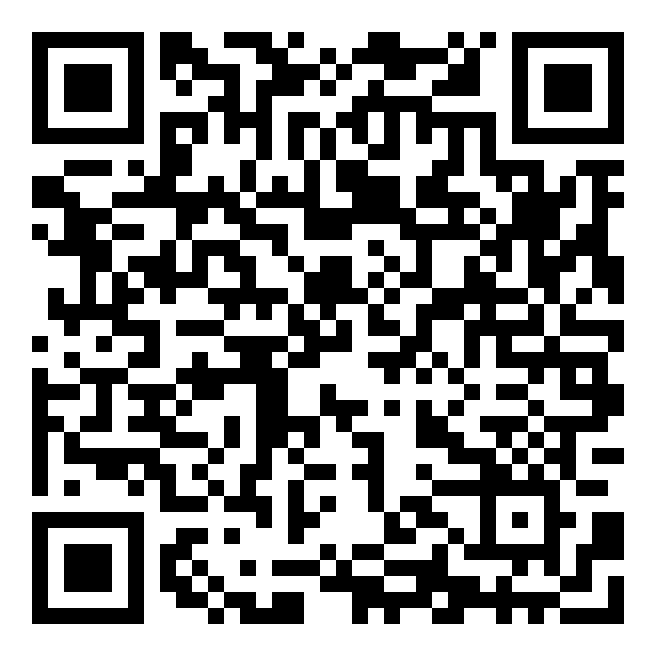 1 звезда
2 звезда
3 звезда
5 звезда
4 звезда
Планета «Суффиксы, приставки и предлоги»
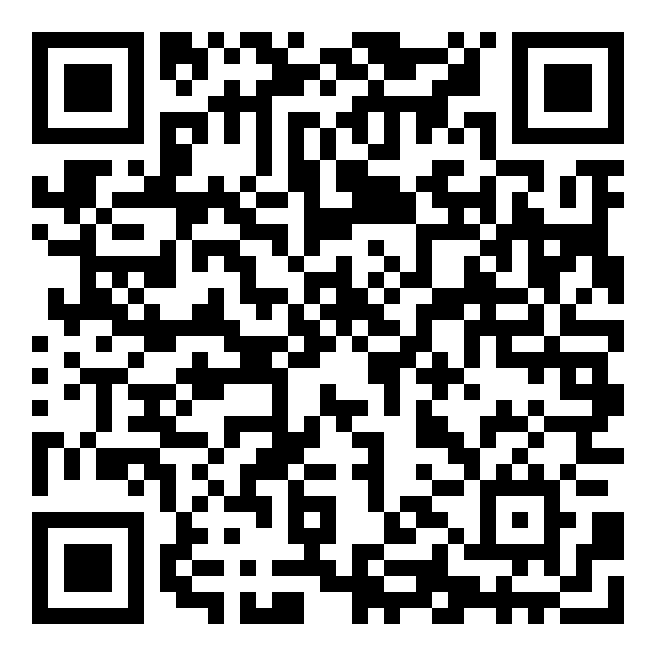 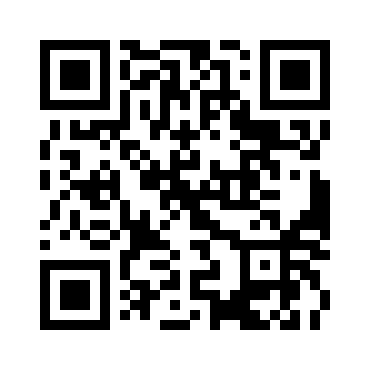 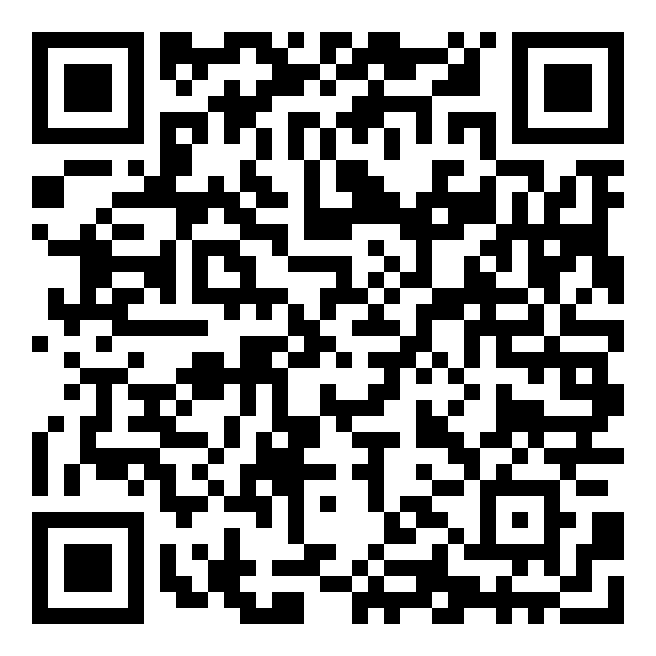 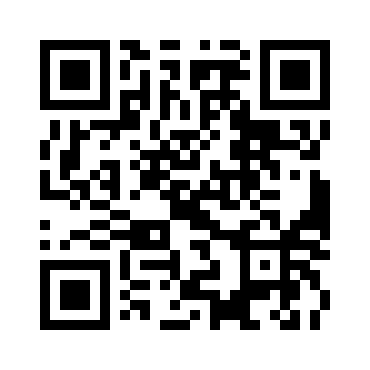 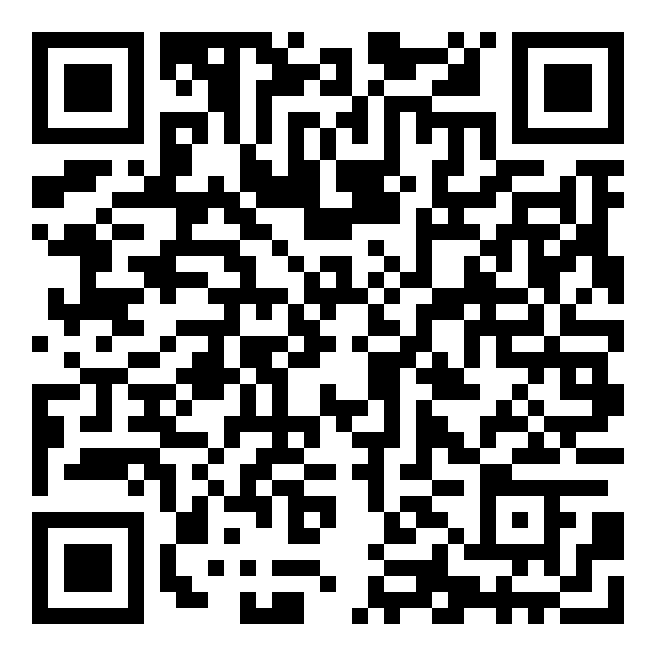 1 звезда
2 звезда
3 звезда
5 звезда
4 звезда
QR-коды к отдельным заданиям:
Планета «Мягкие и твердые знаки»
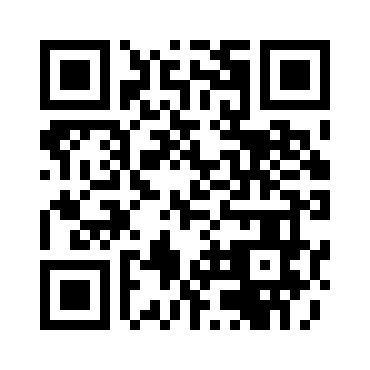 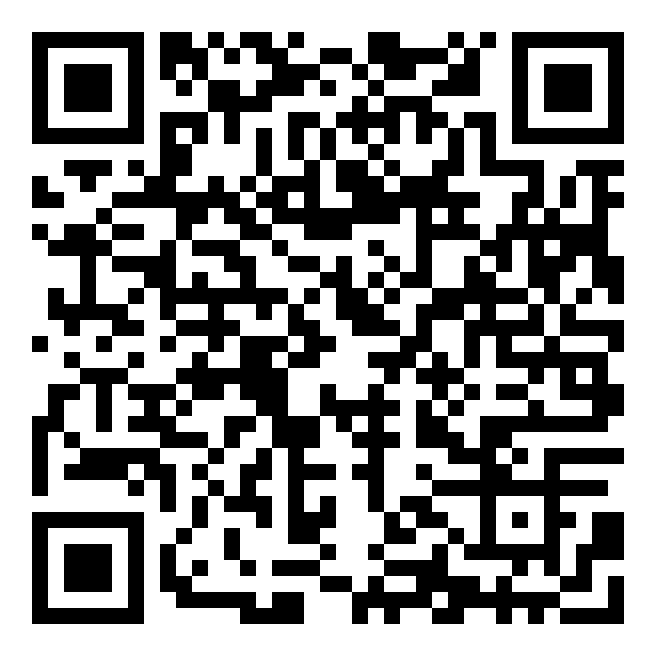 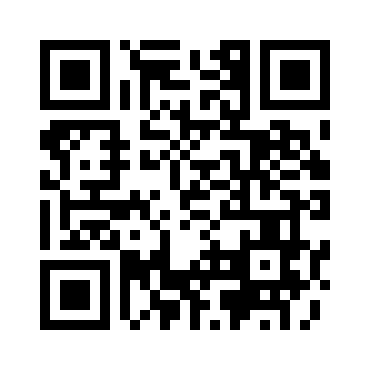 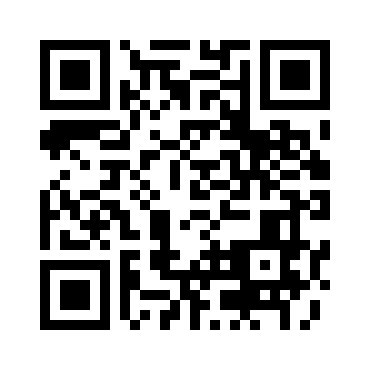 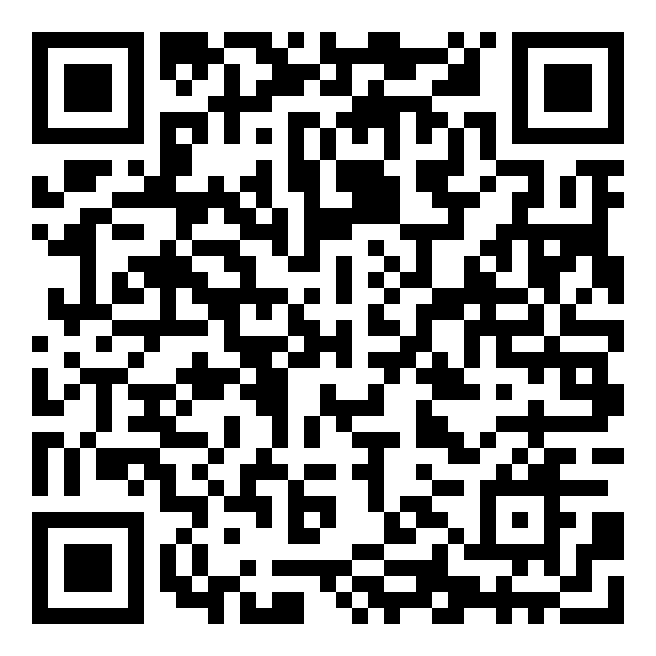 1 звезда
2 звезда
3 звезда
5 звезда
4 звезда
Планета «Повторение»
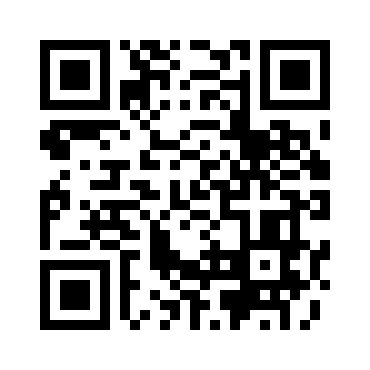 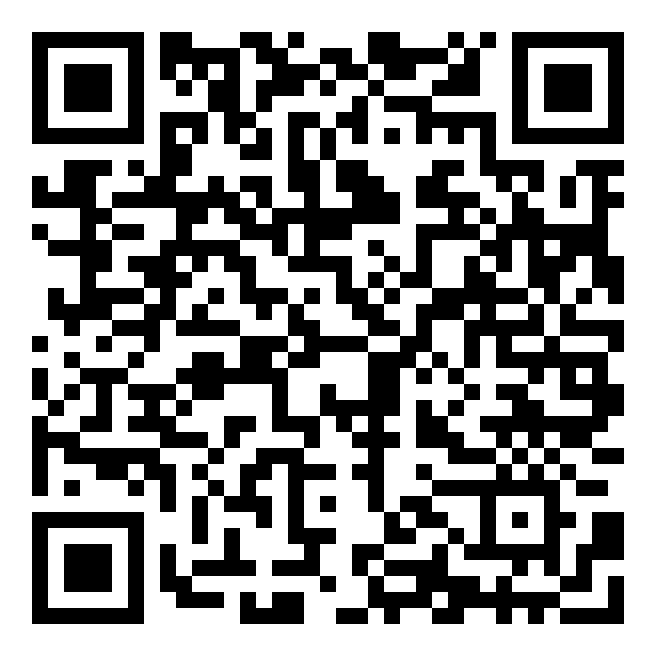 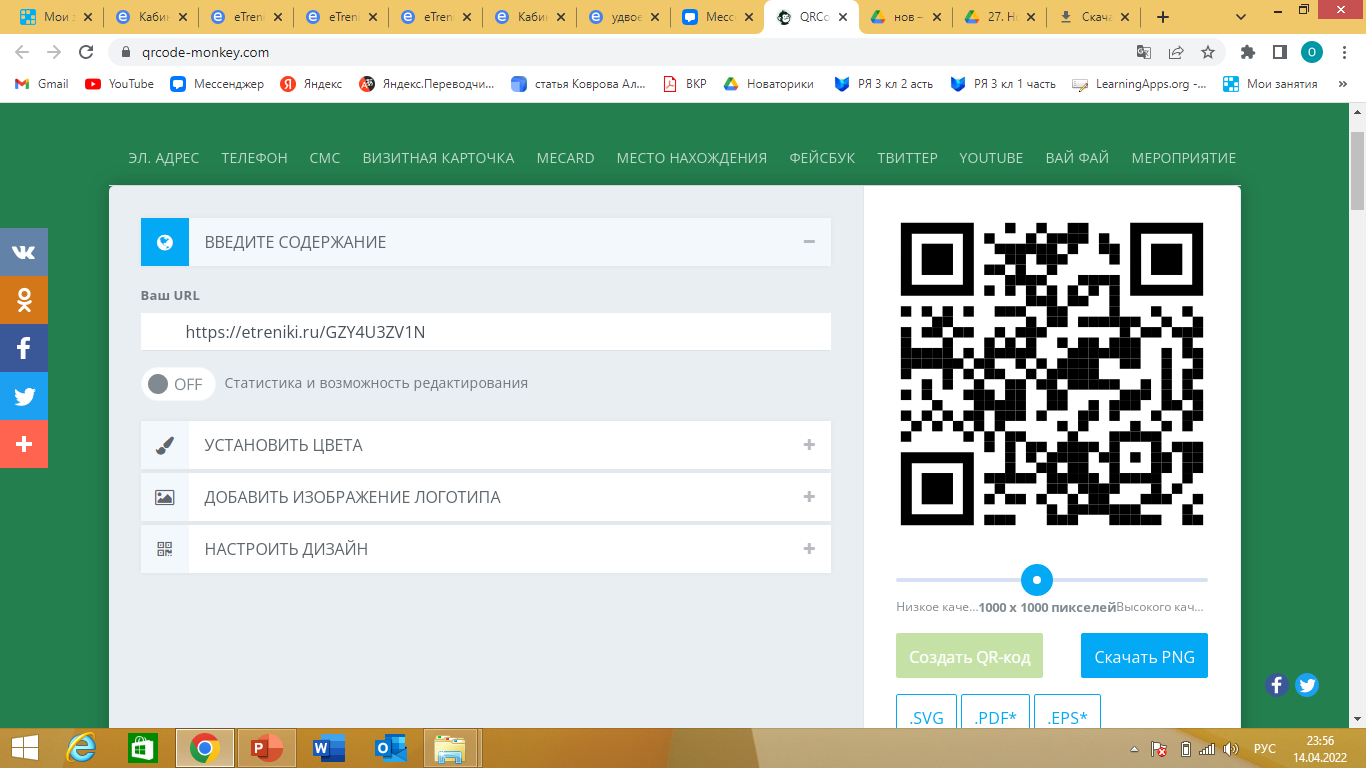 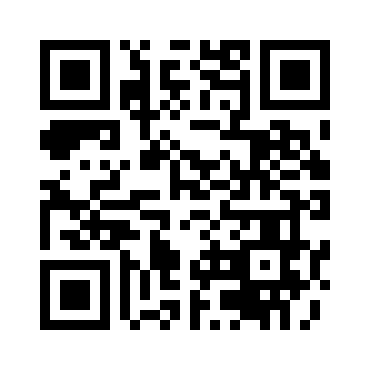 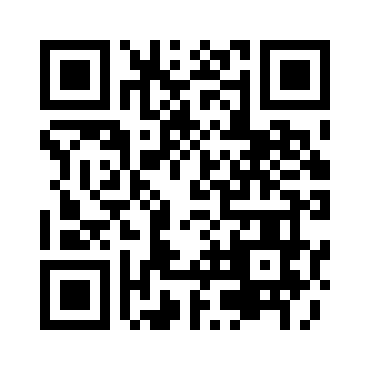 1 звезда
2 звезда
3 звезда
5 звезда
4 звезда